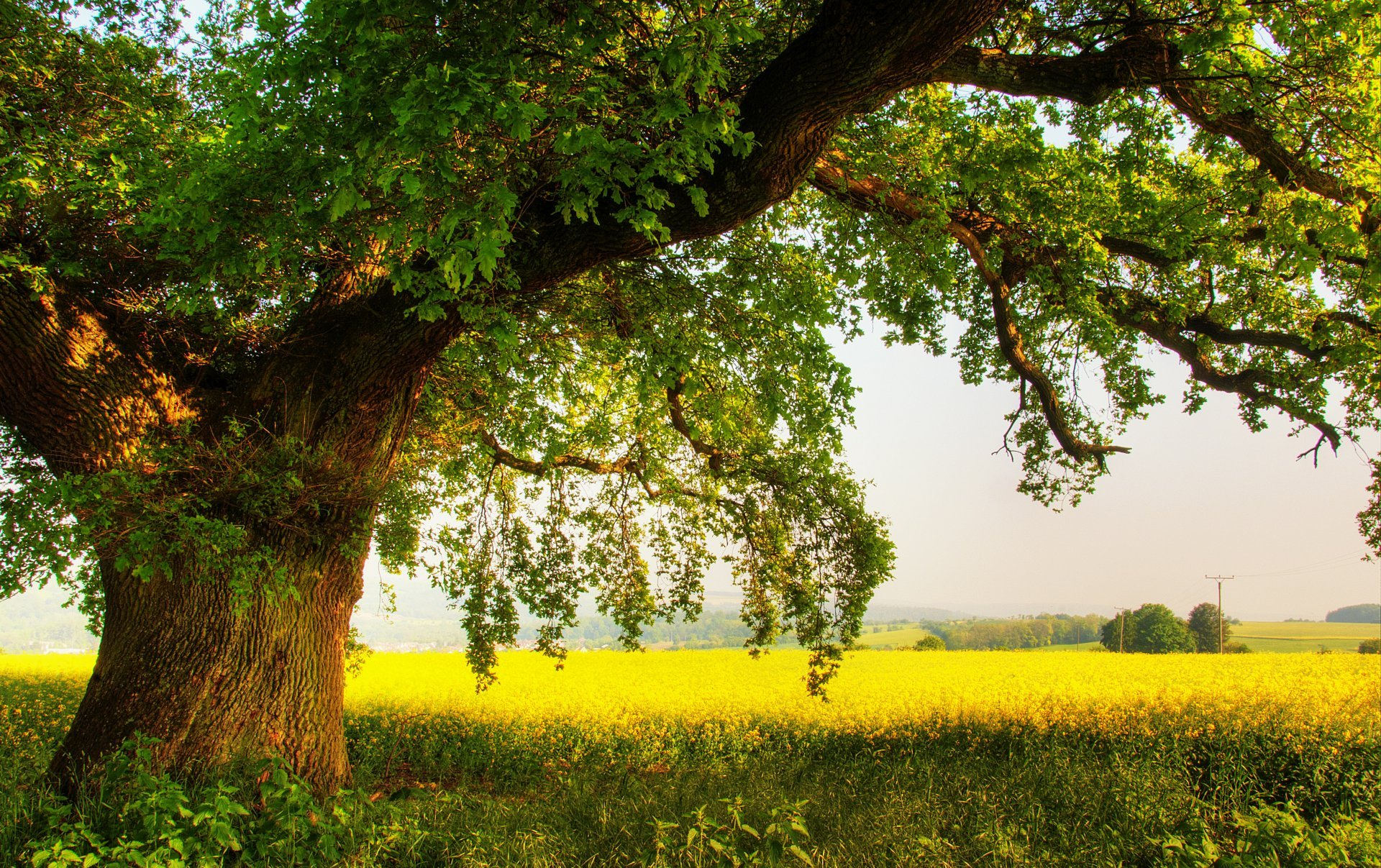 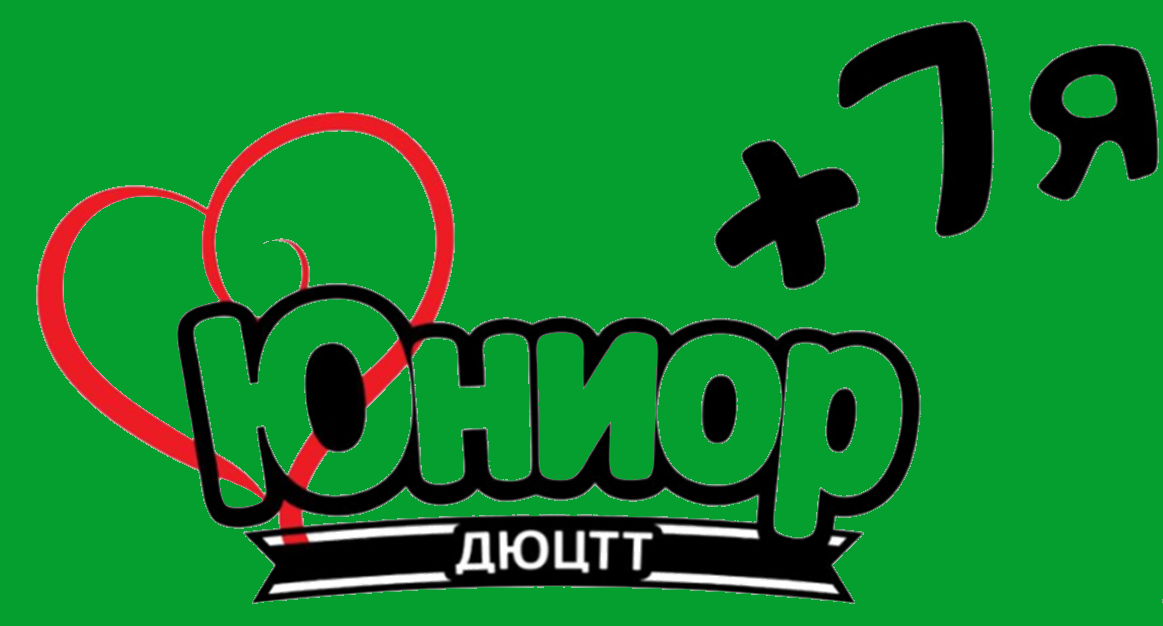 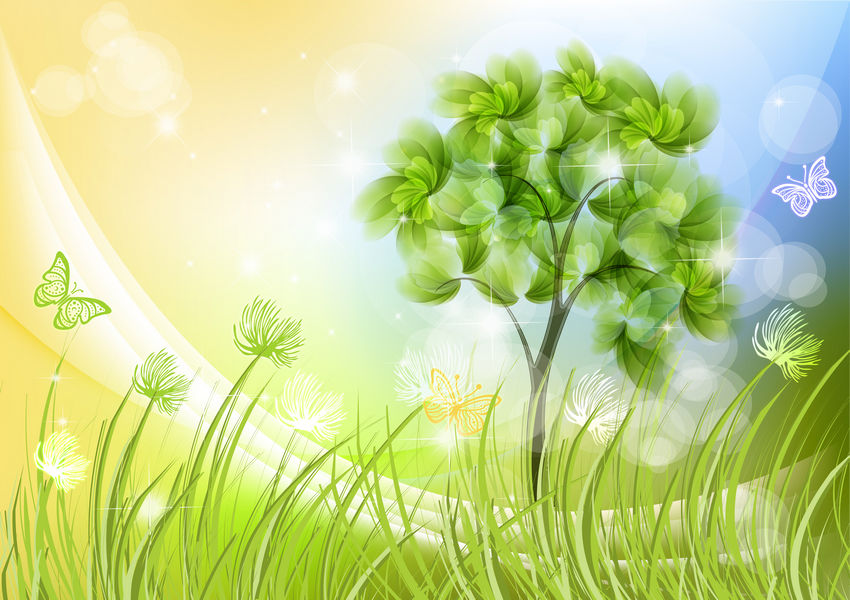 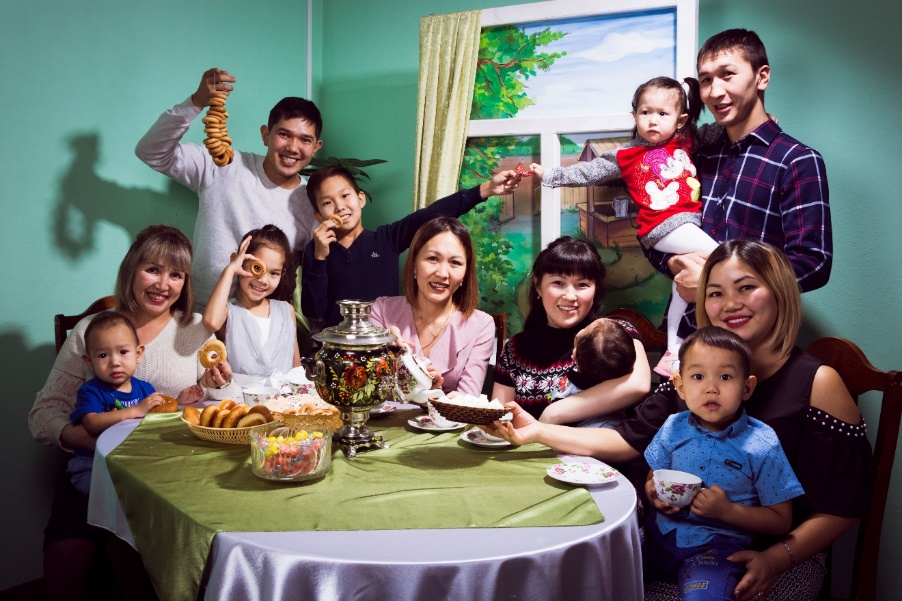 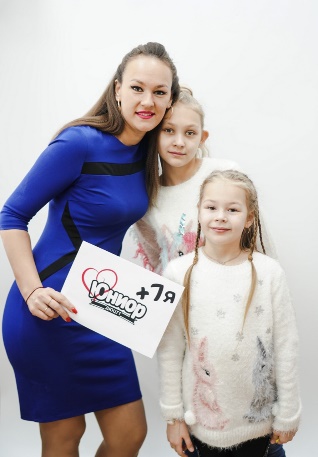 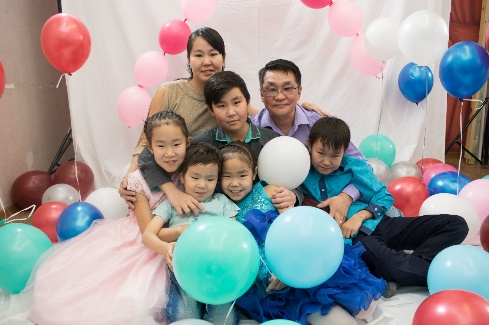 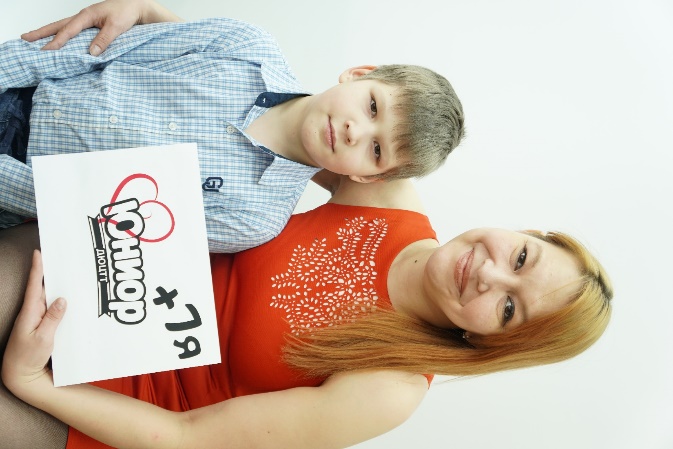 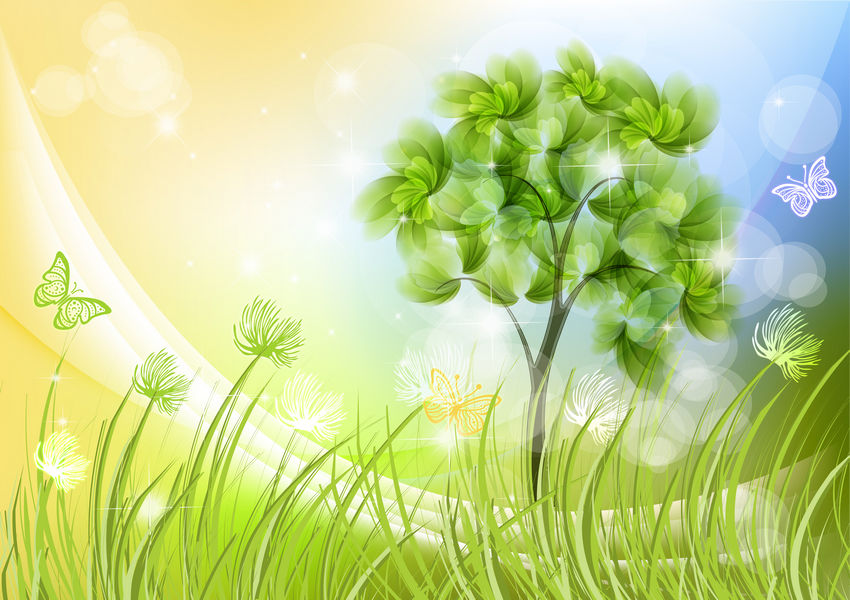 Семья 
Елековых
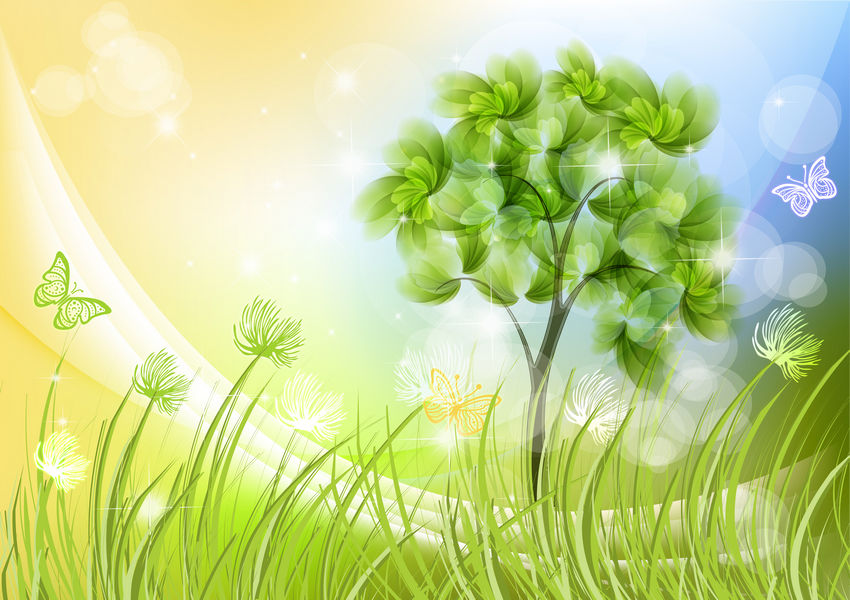 Семья Петряевых
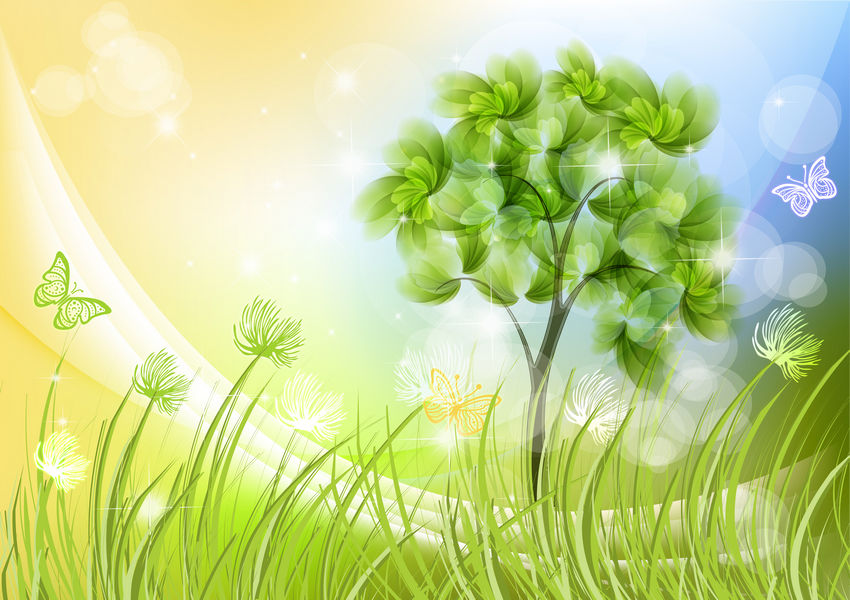 Семья Молчановых
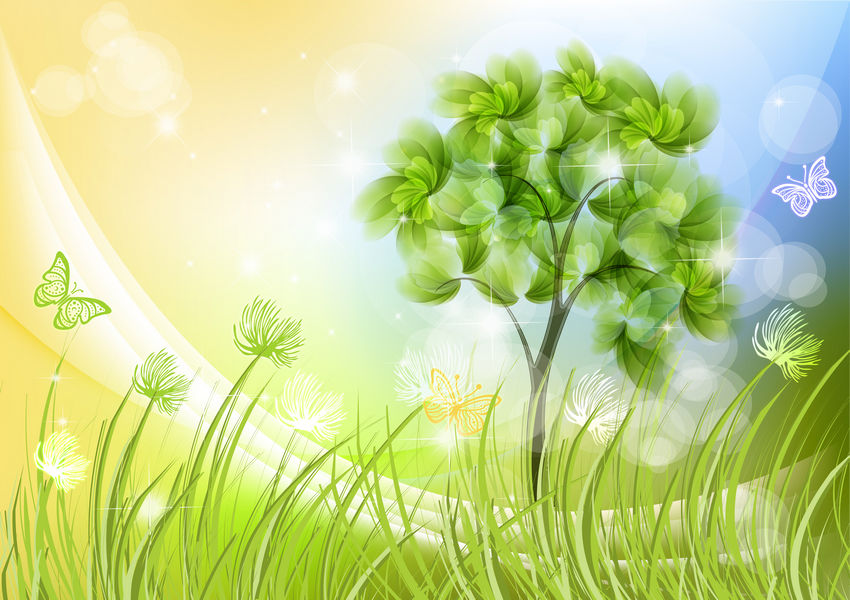 Семья 
Чудновых
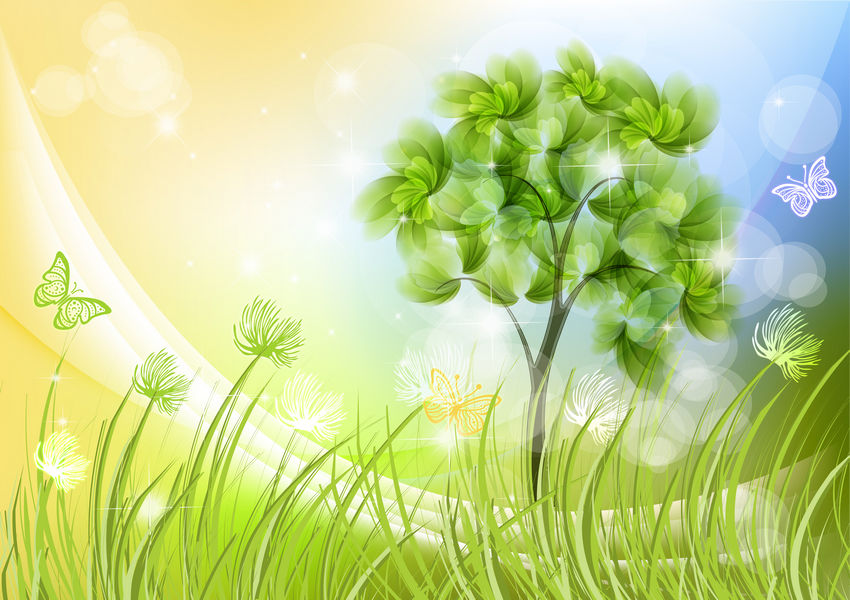 Семья Капустиных
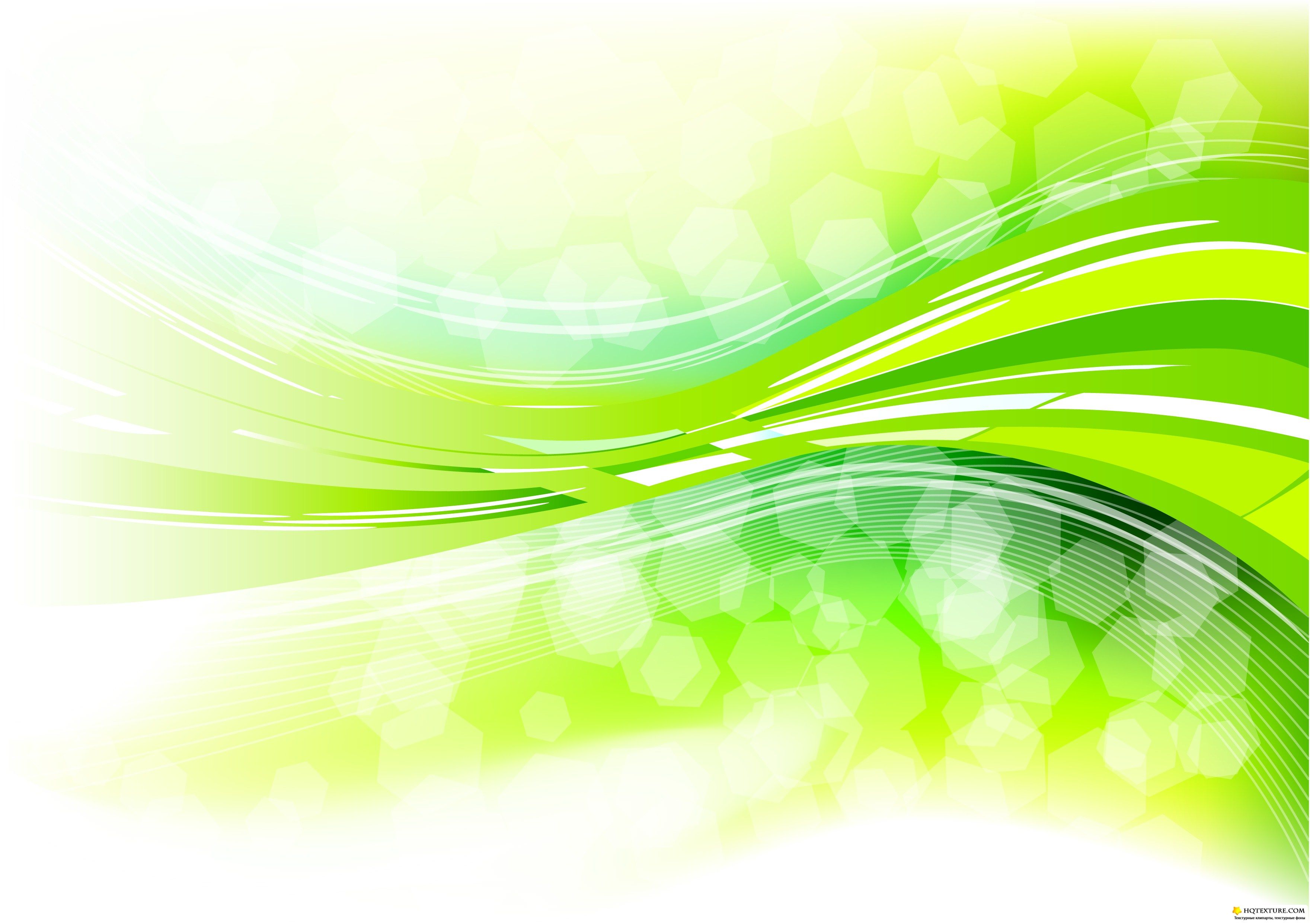 «Встреча масленицы»1 марта 2020
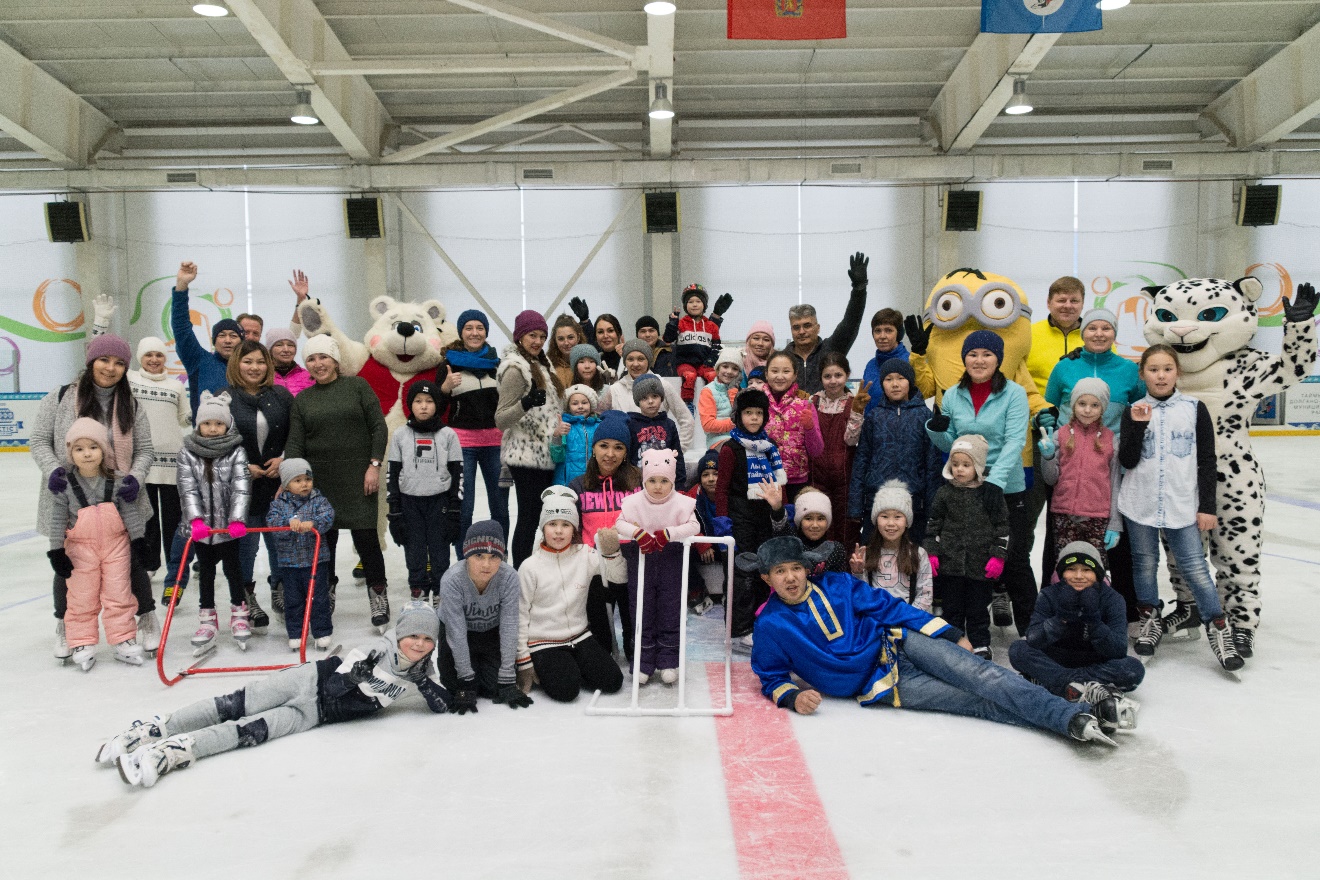 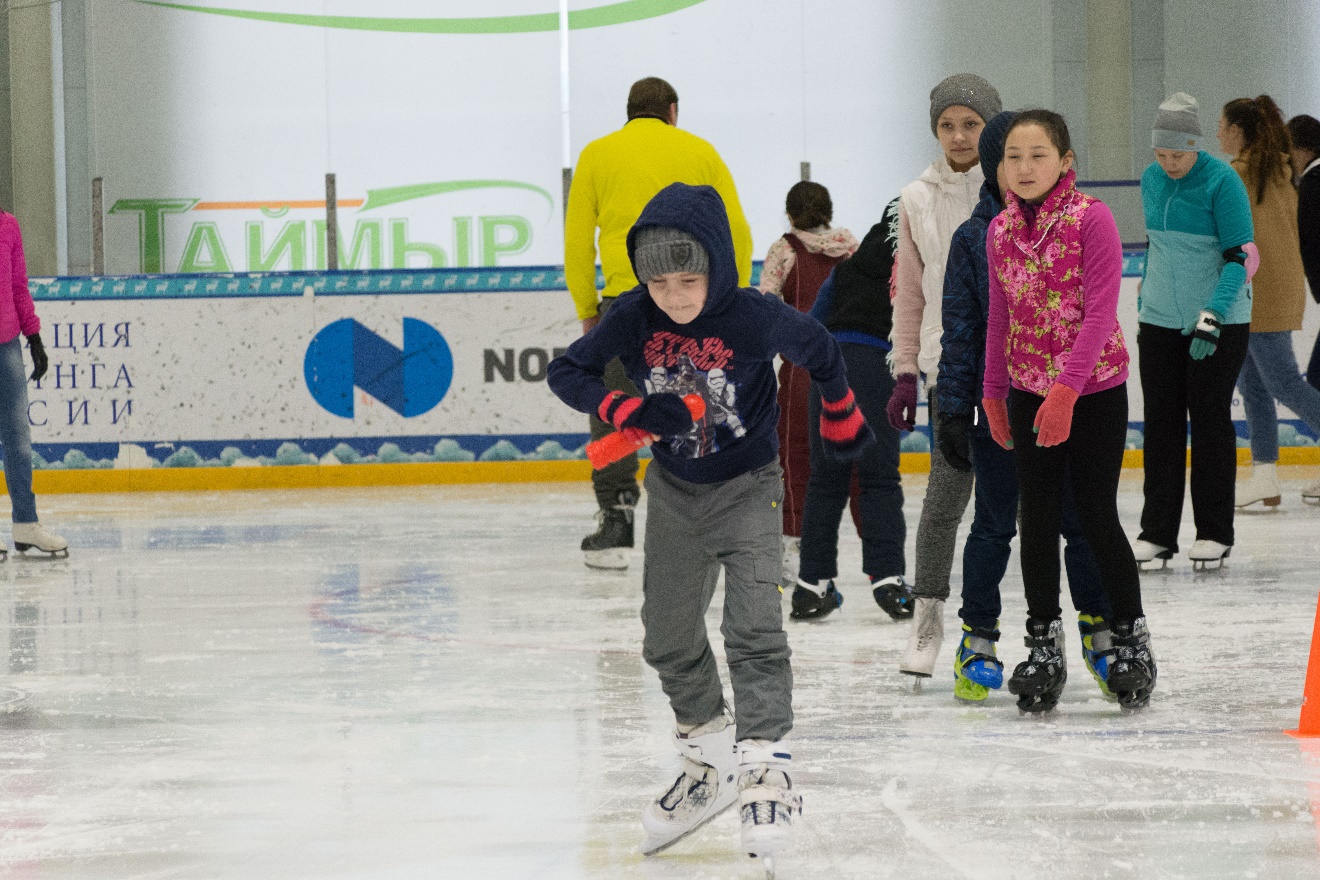 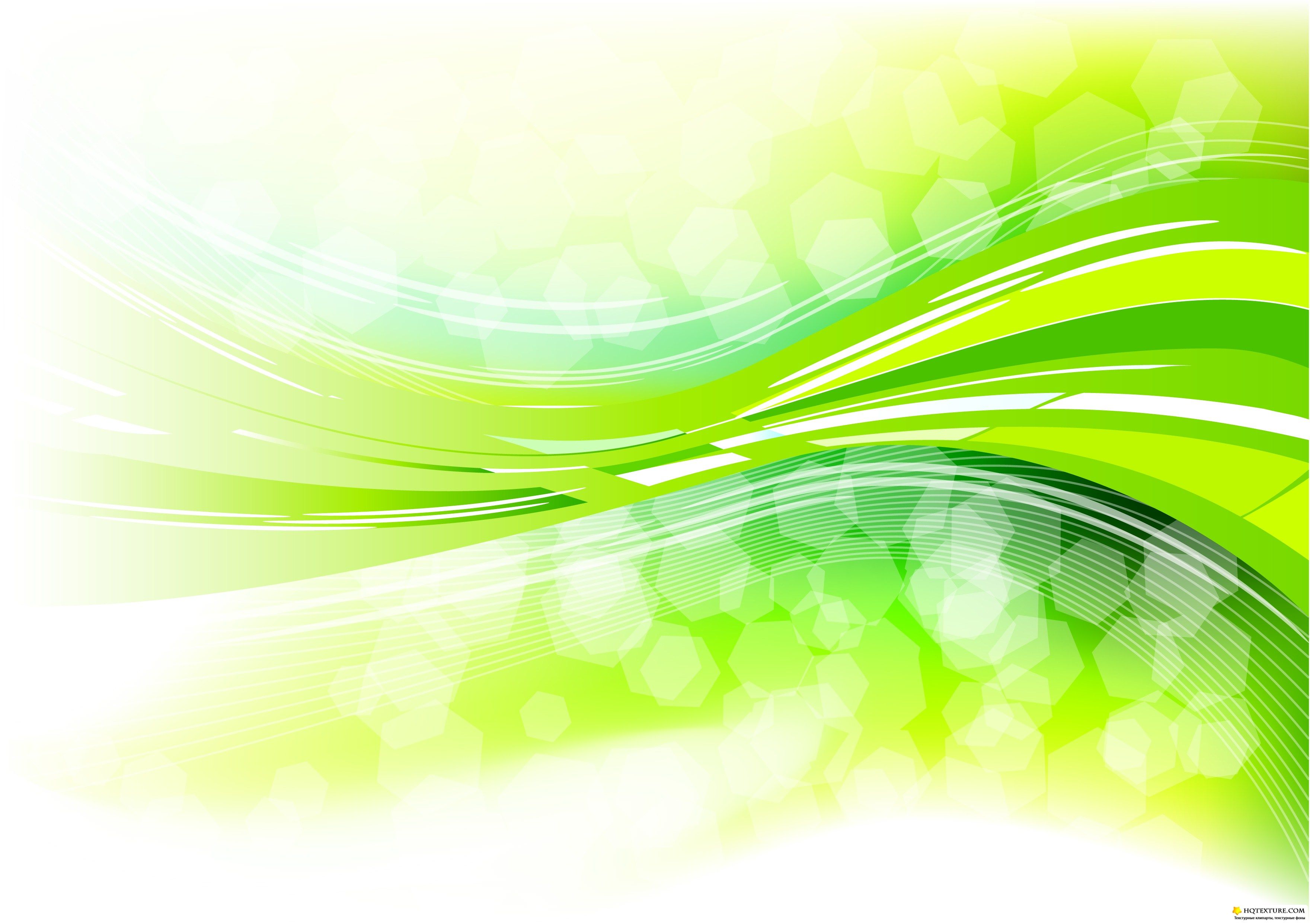 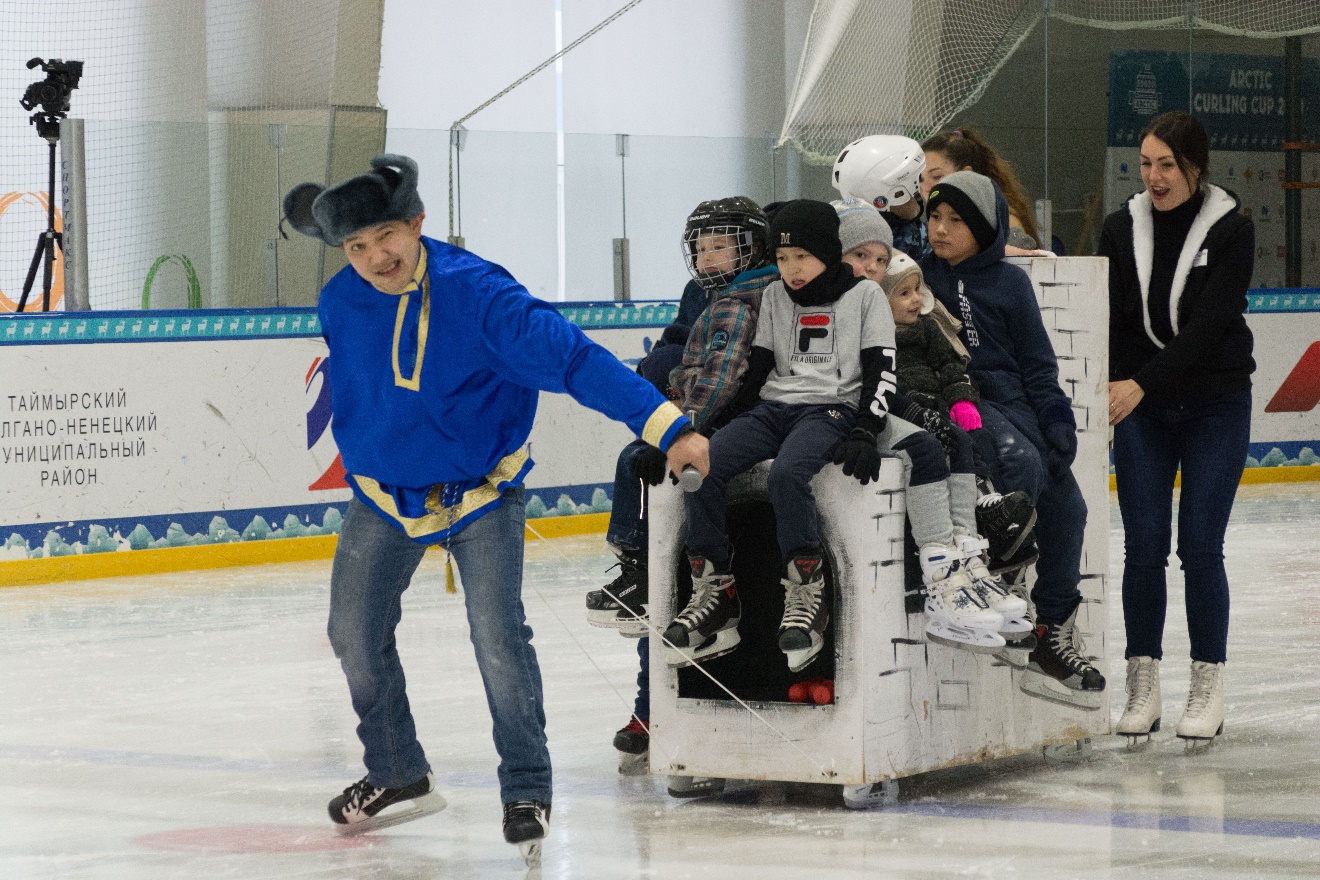 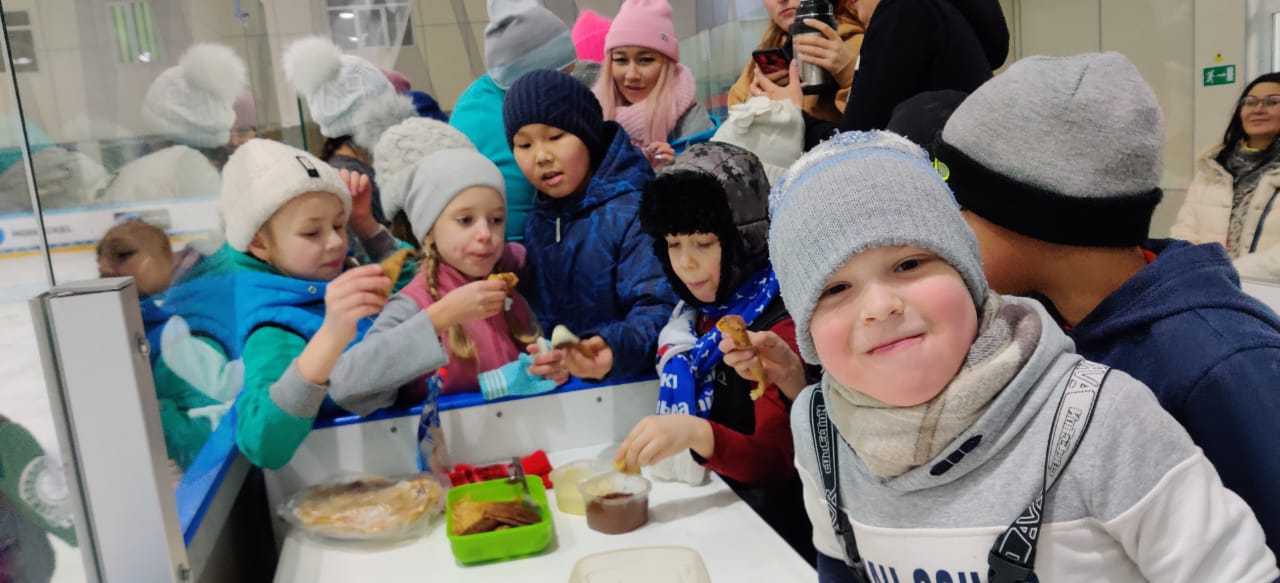 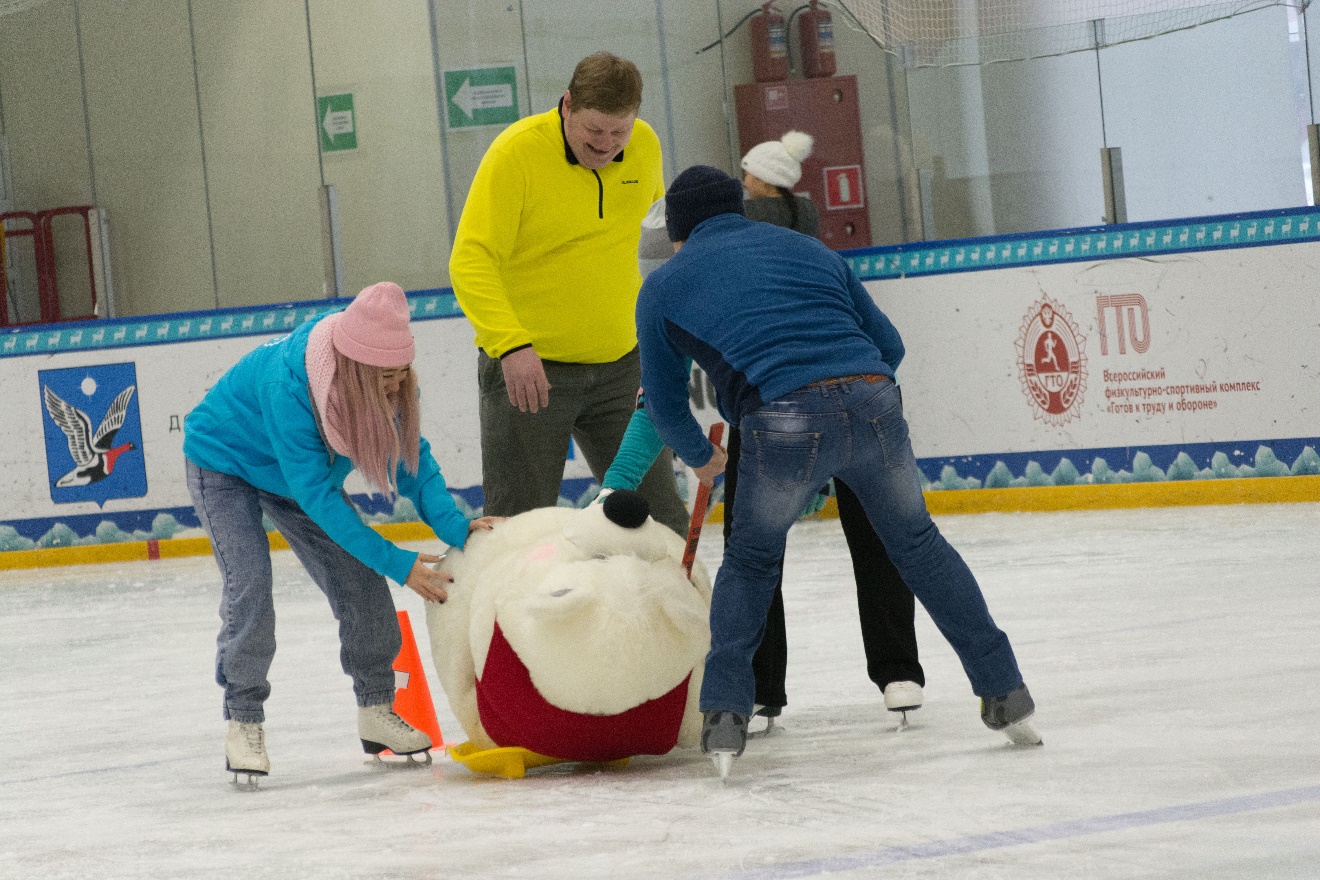 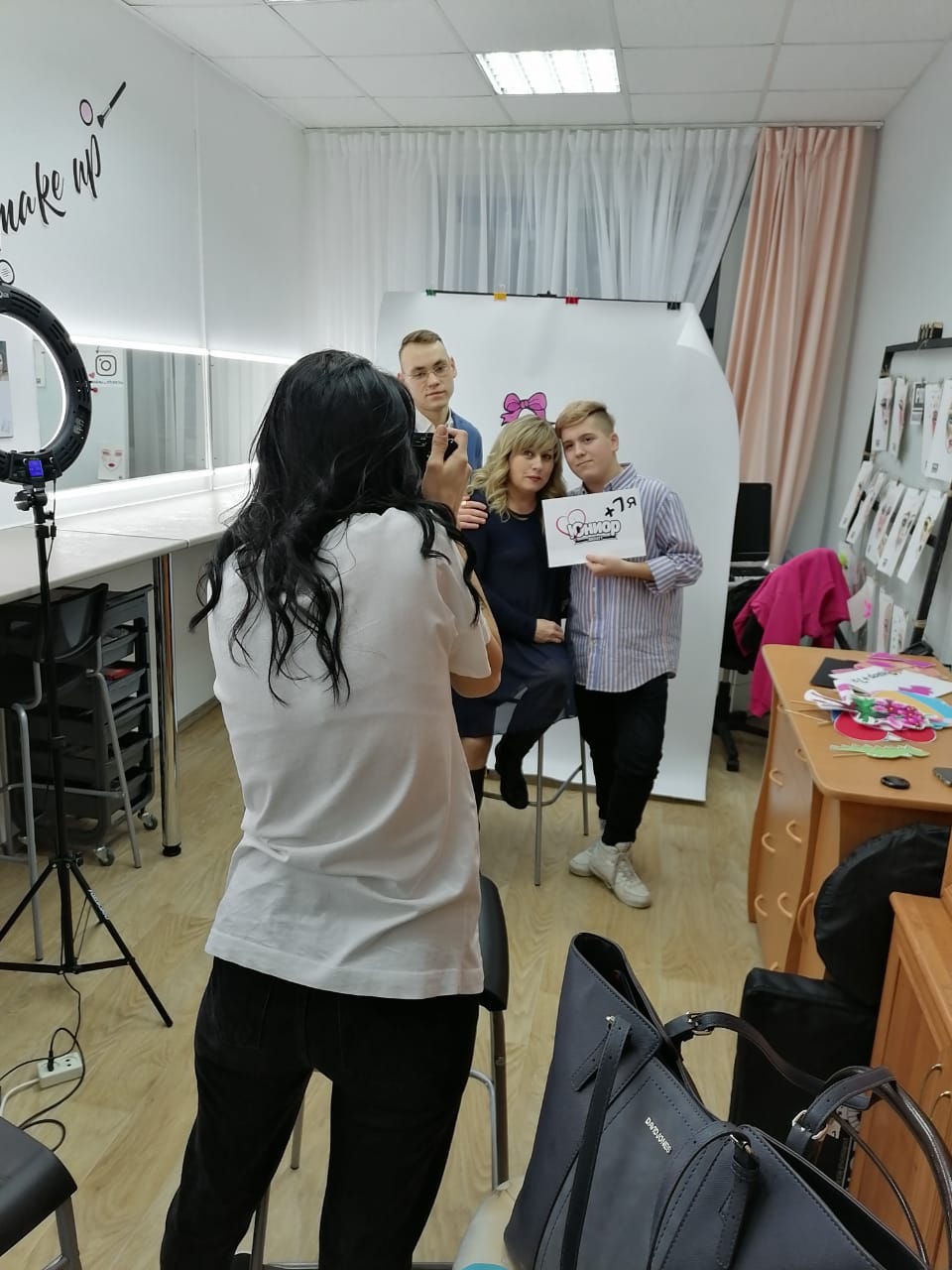 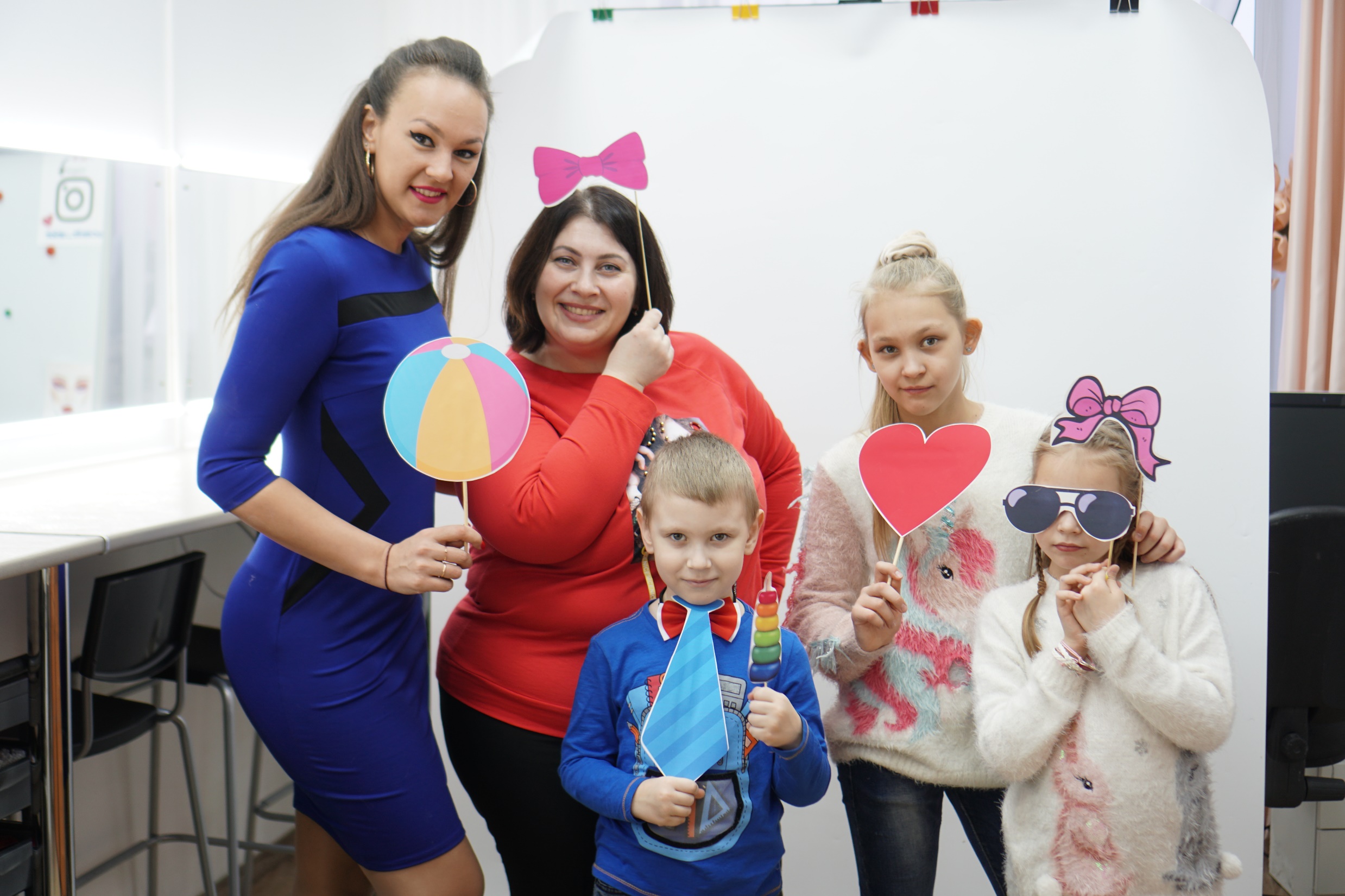 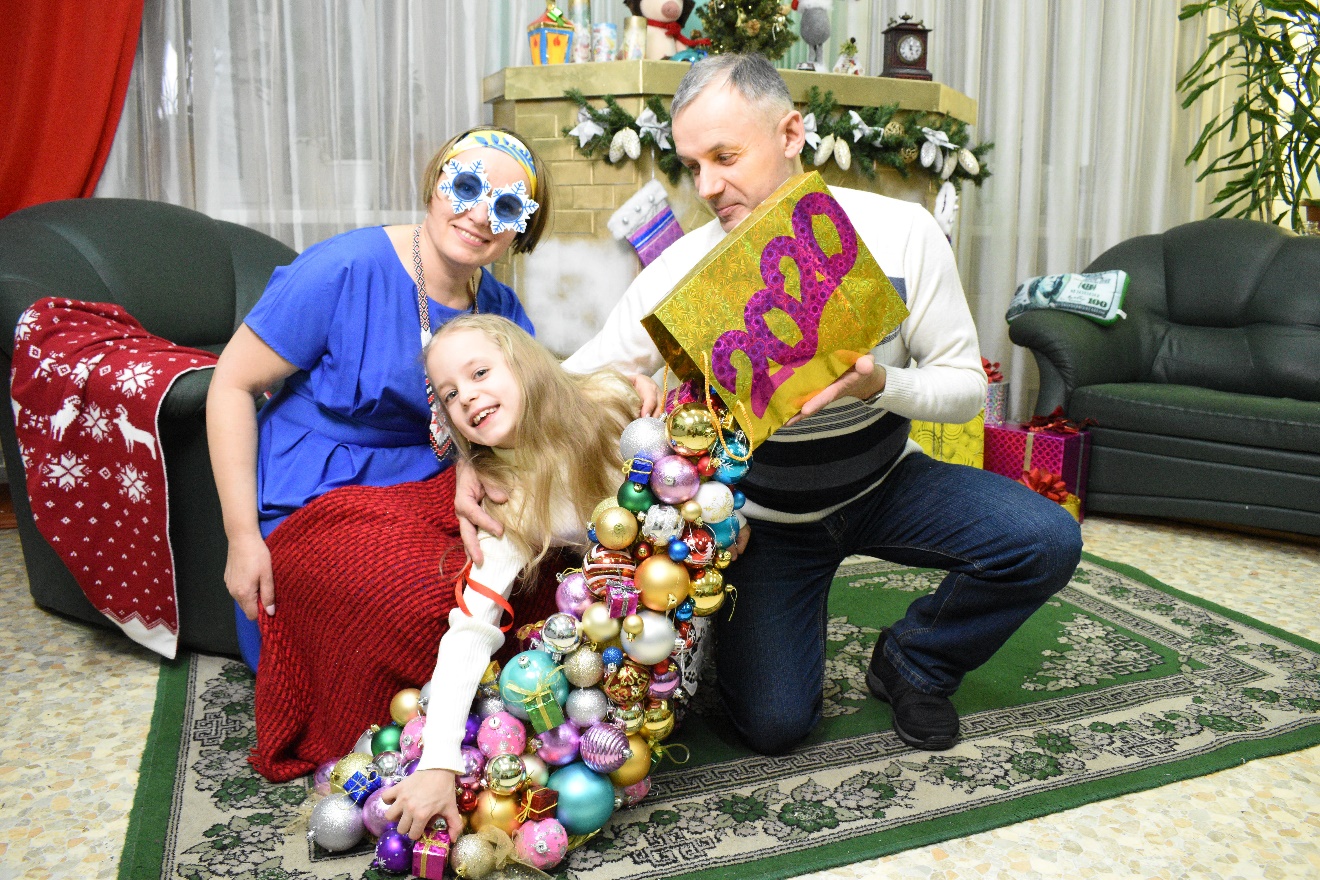 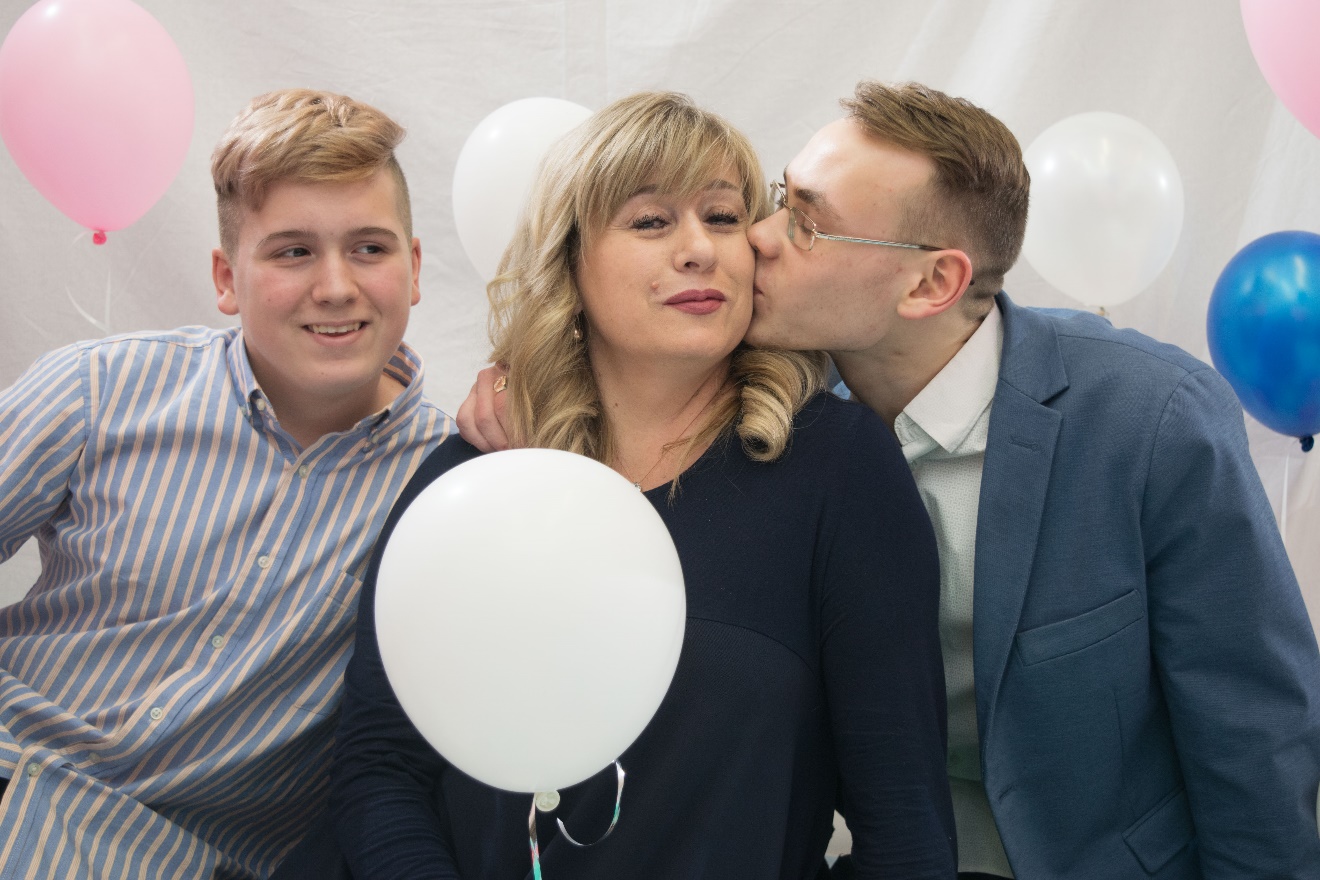 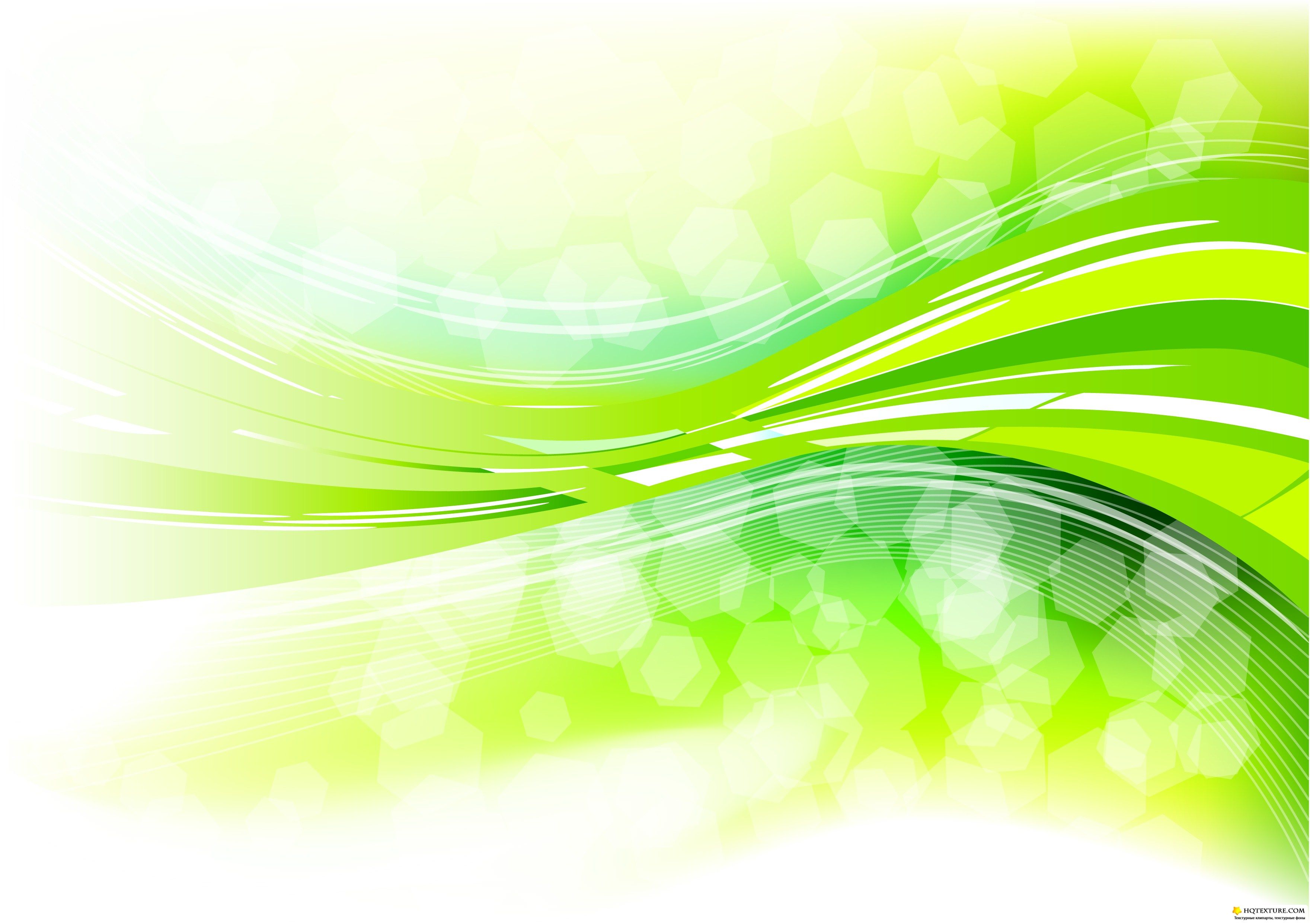 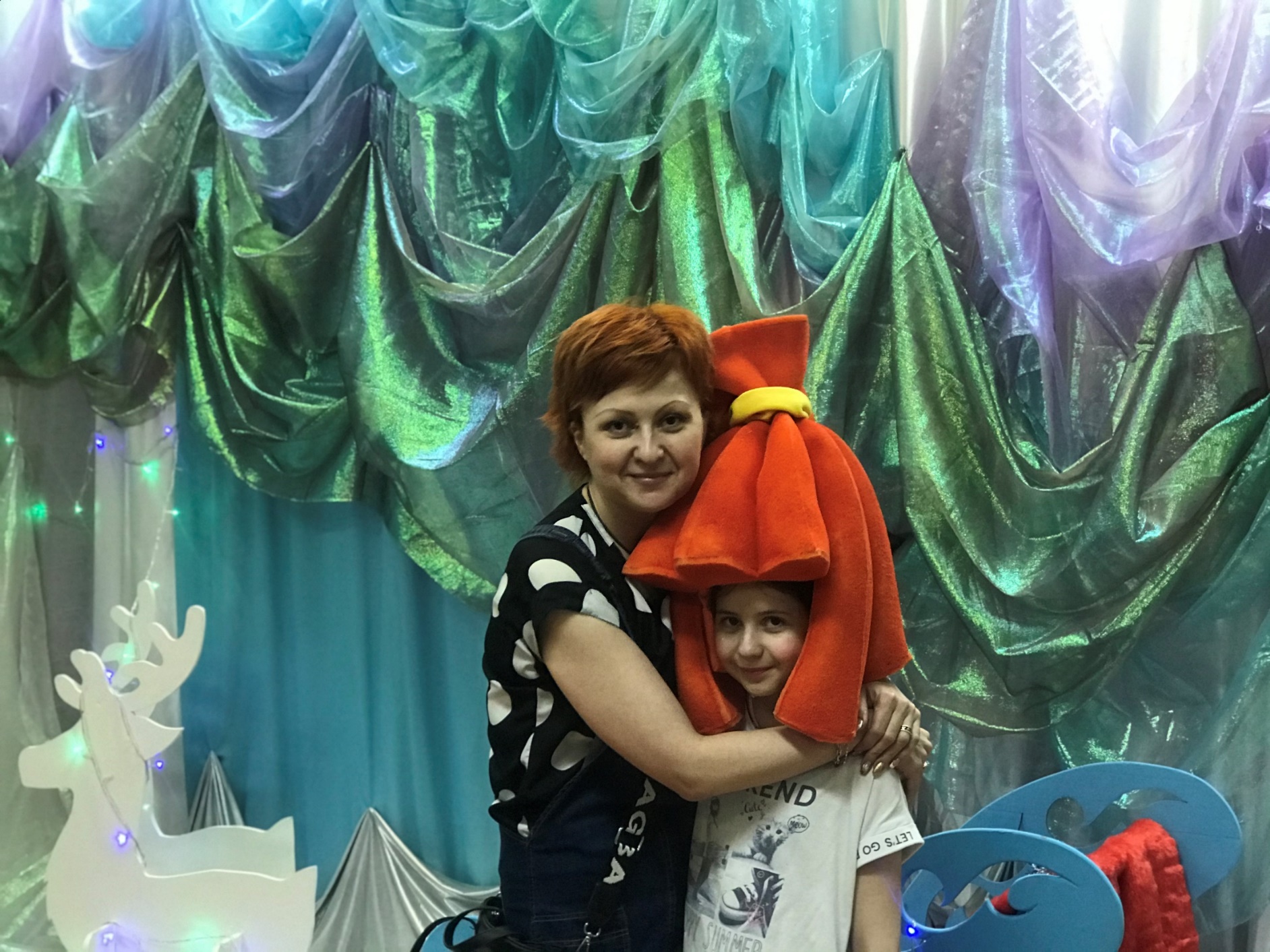 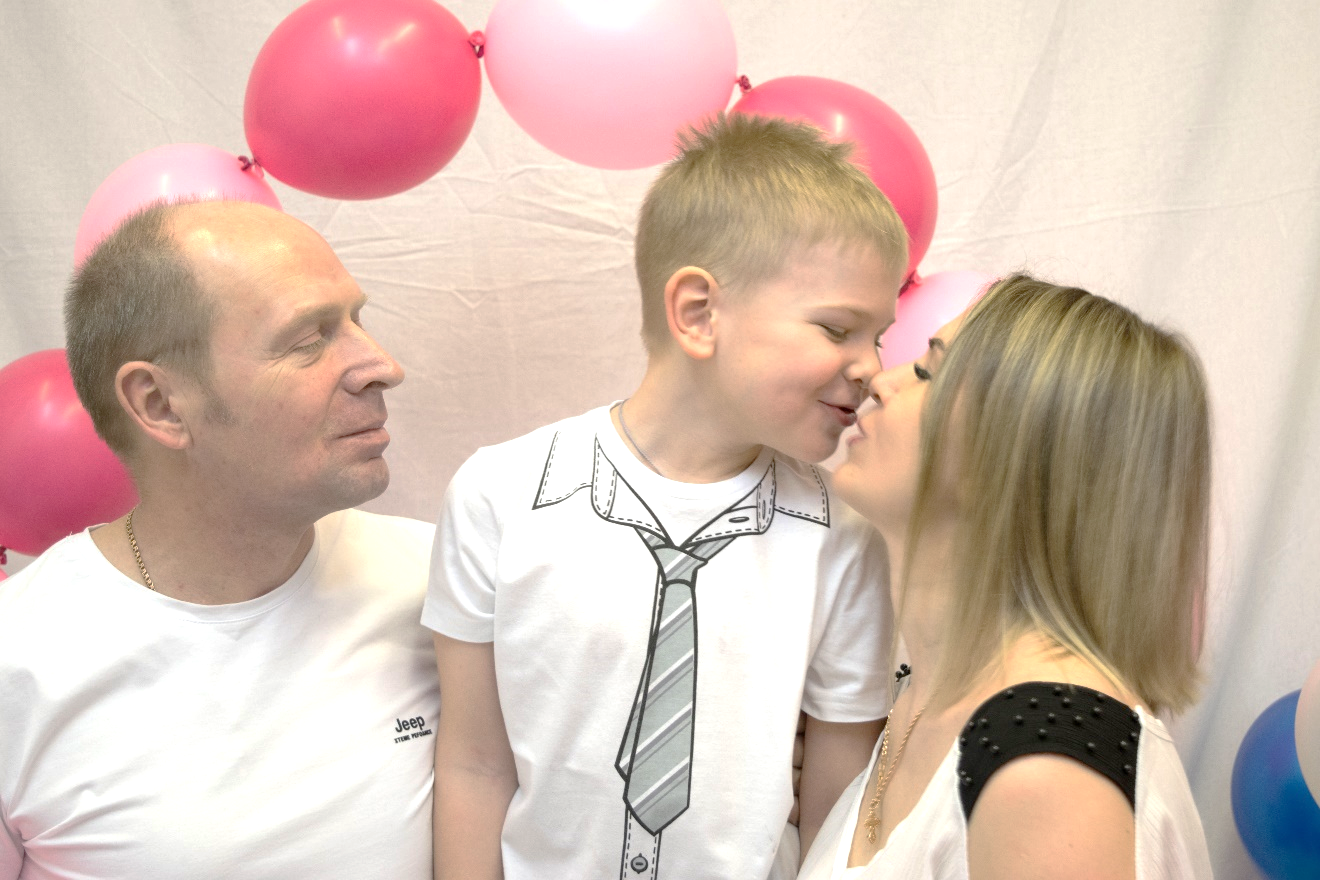 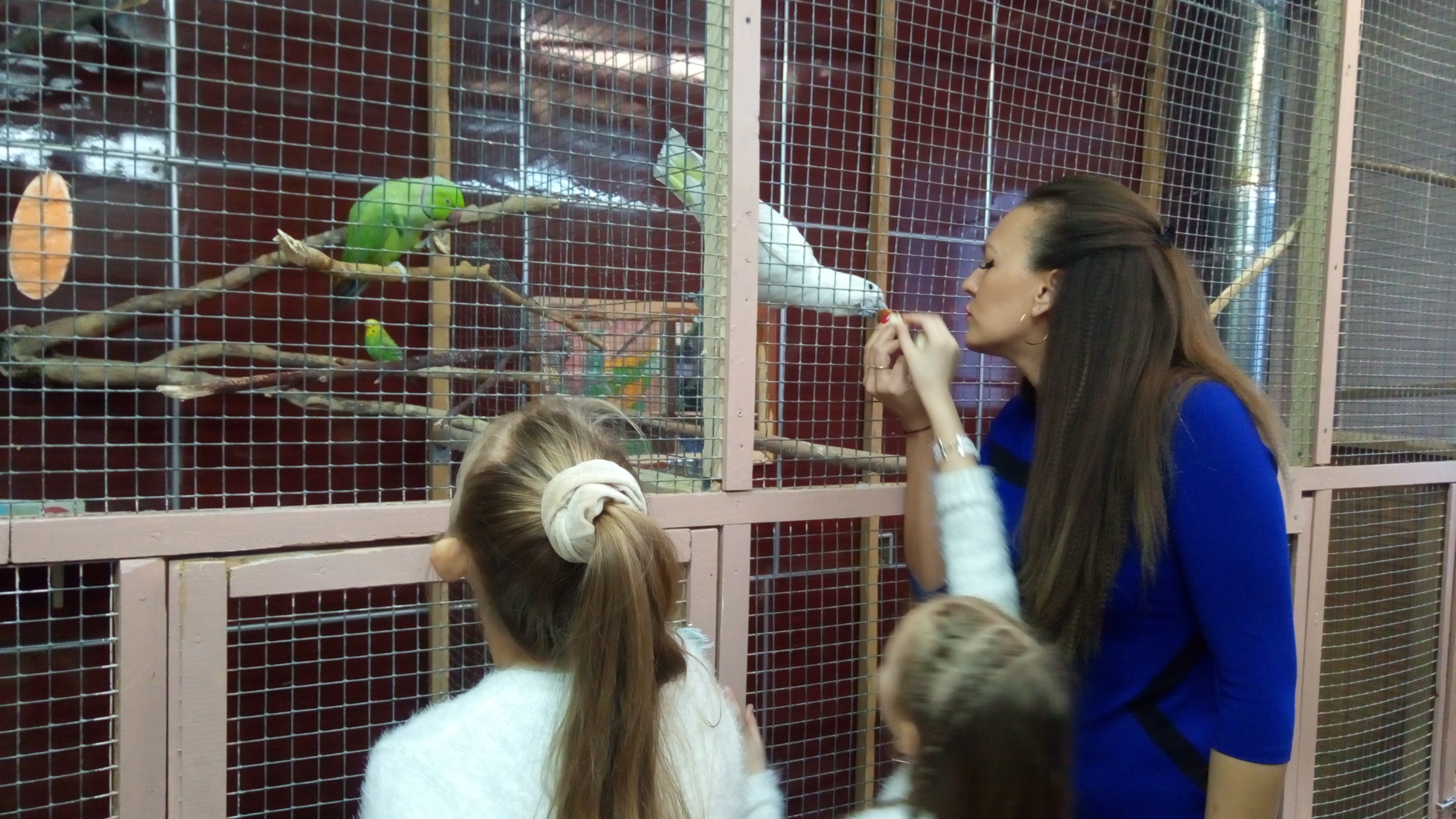 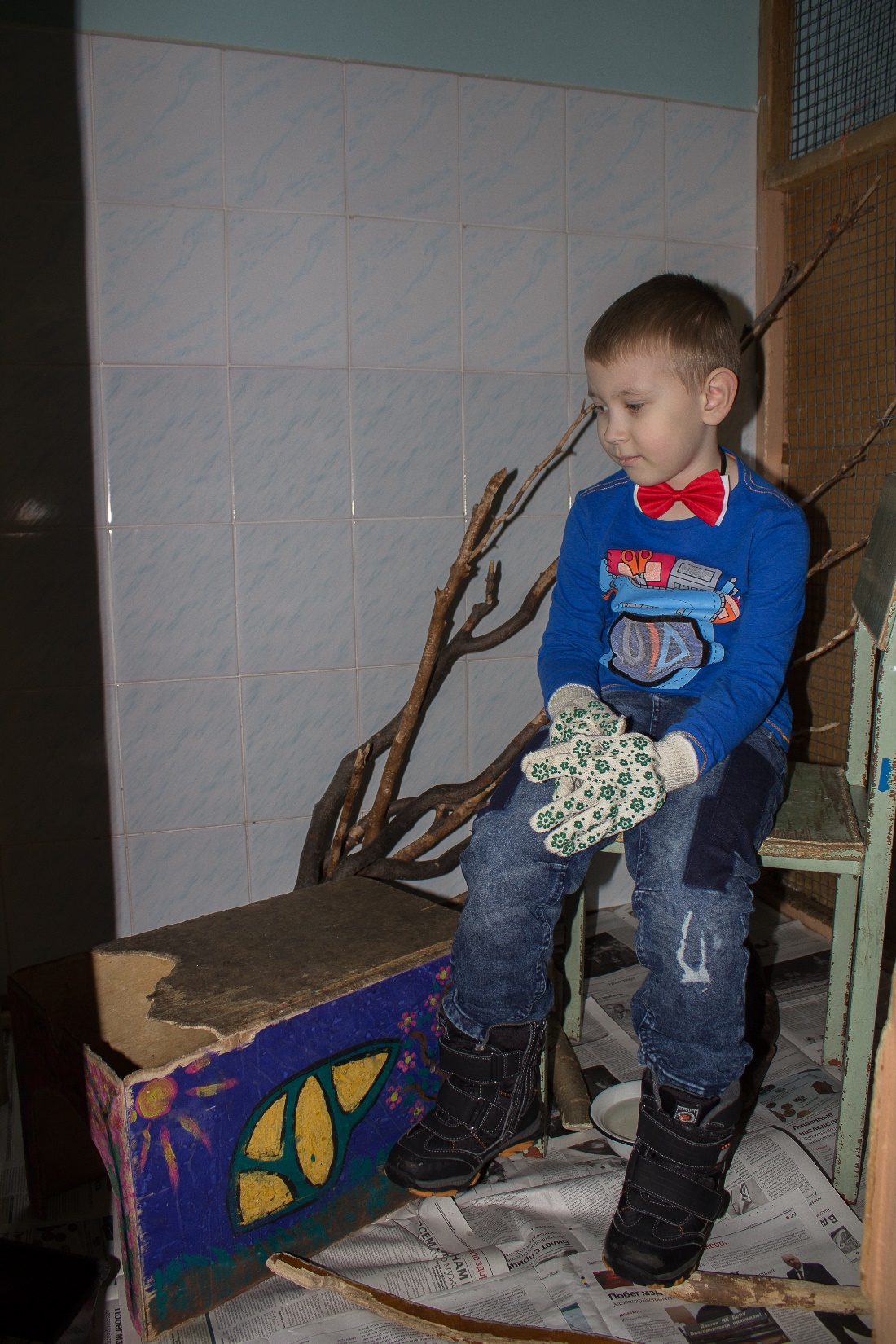 Семейная фотосессия!
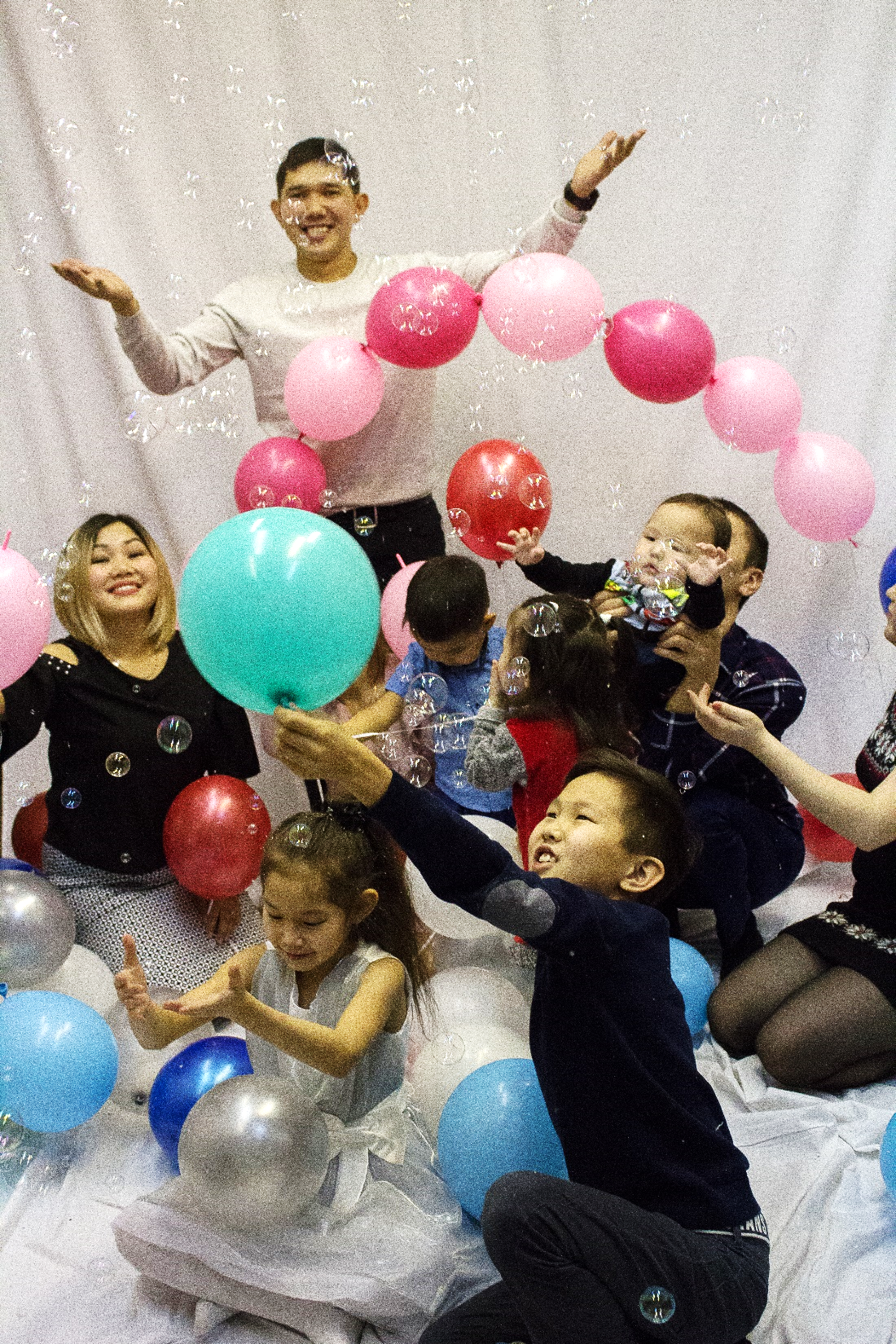 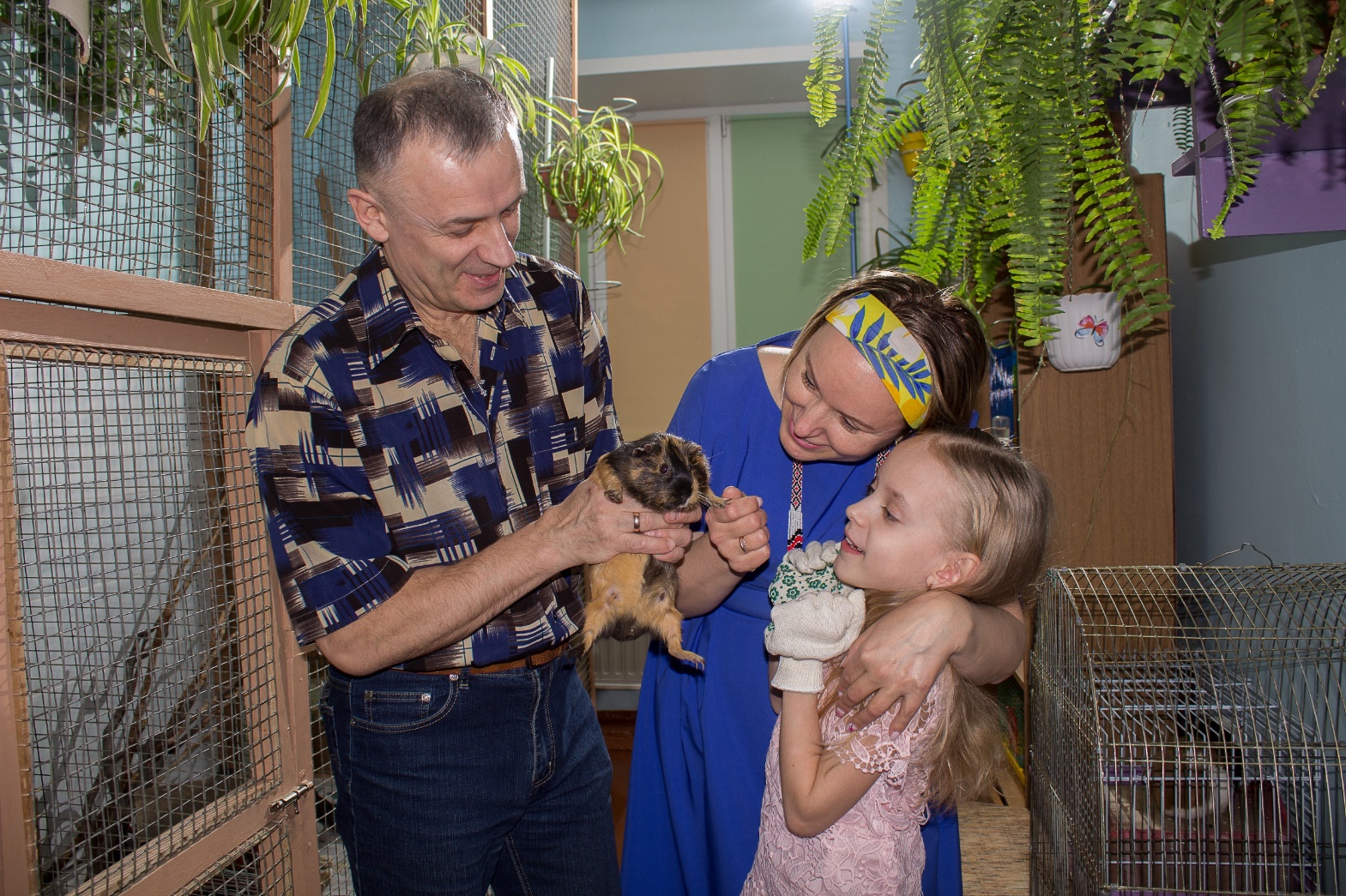 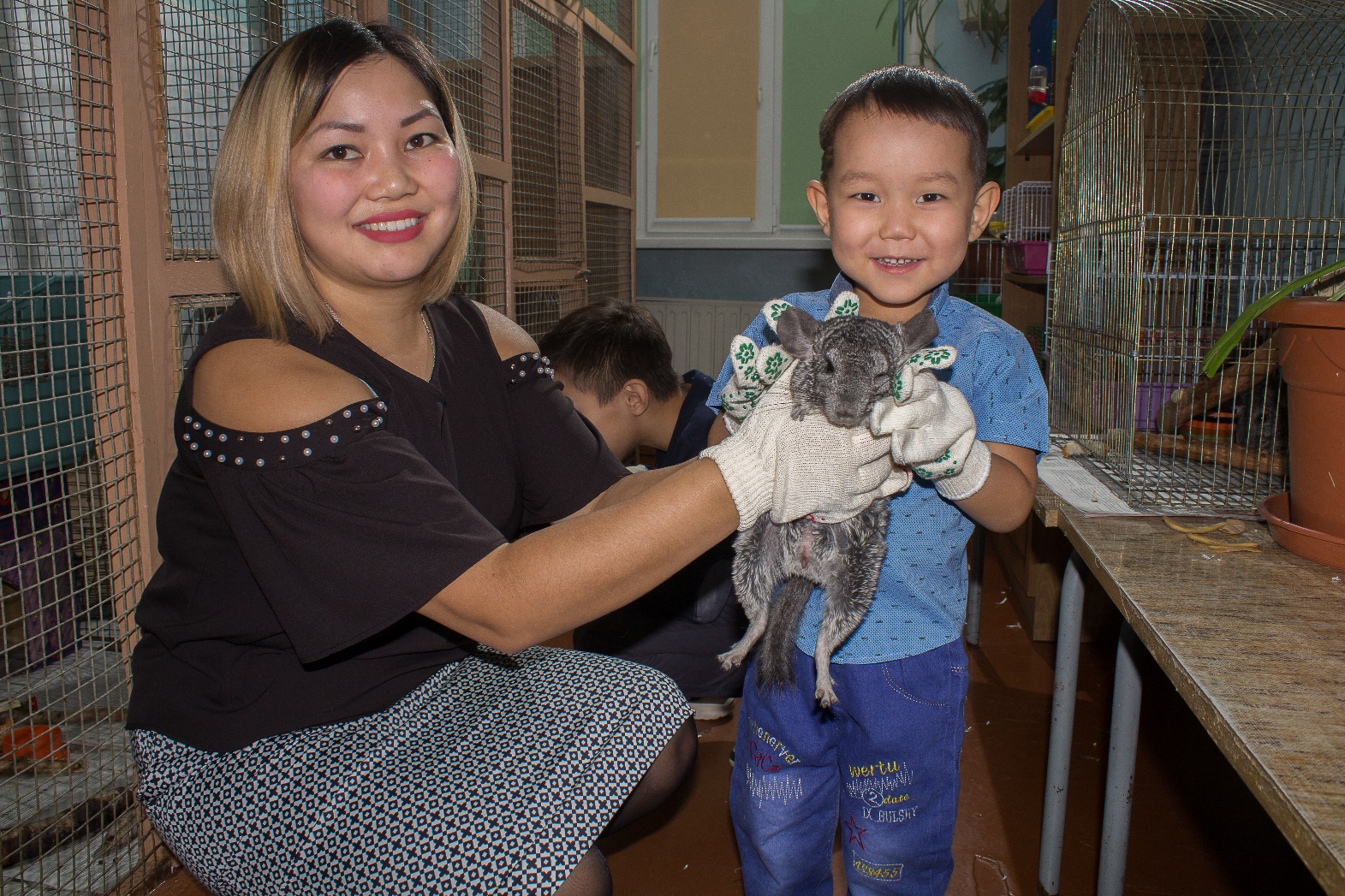 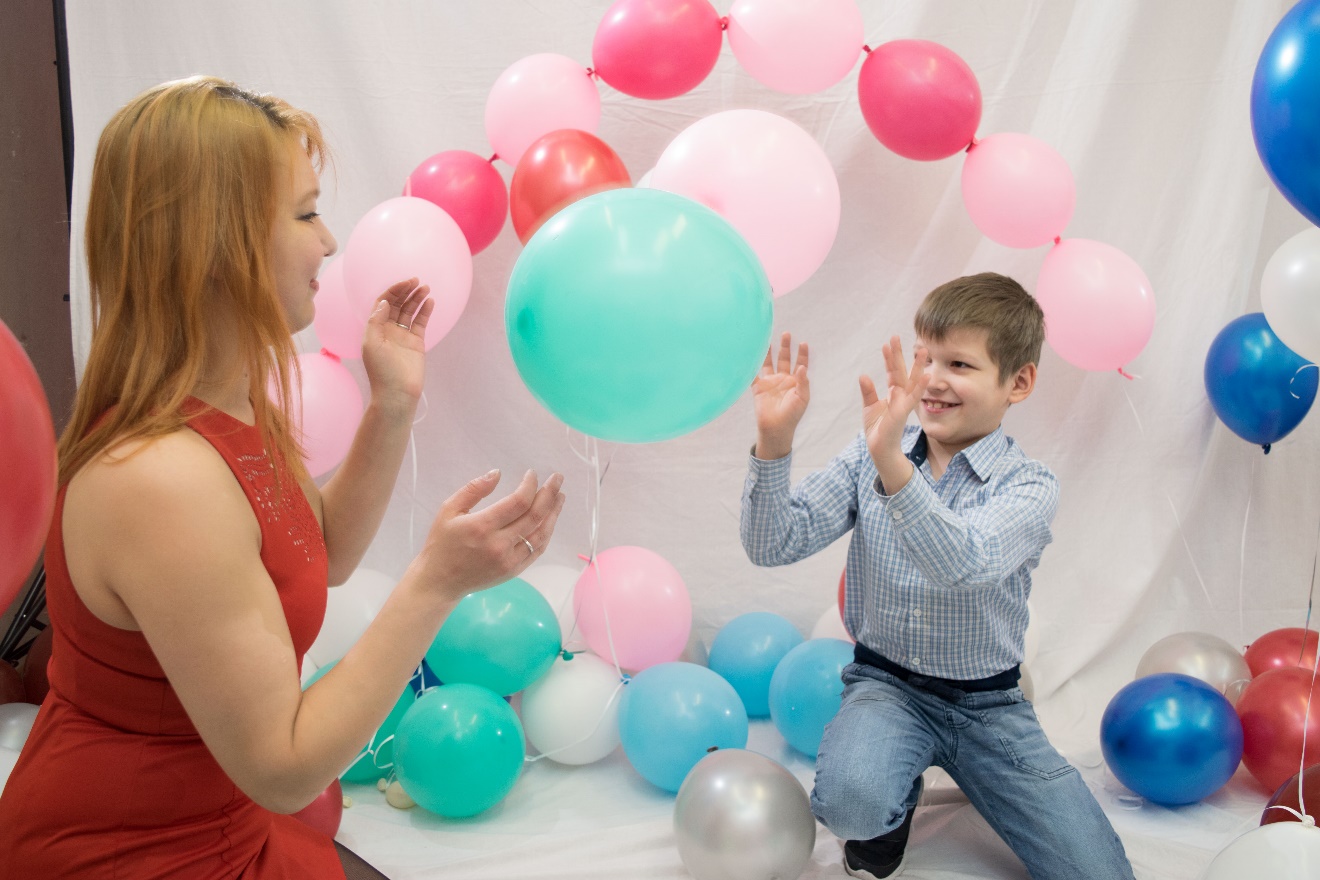 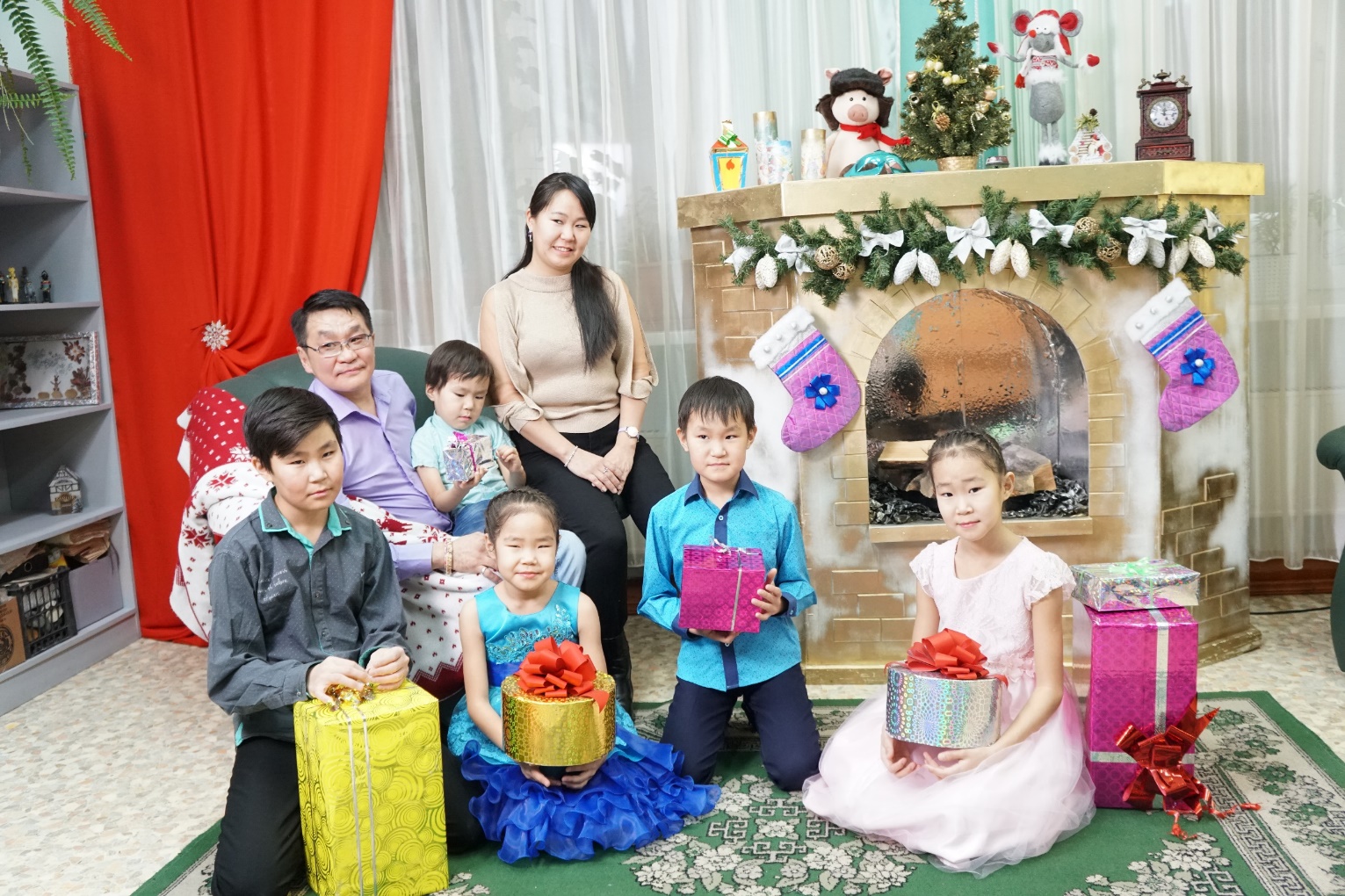 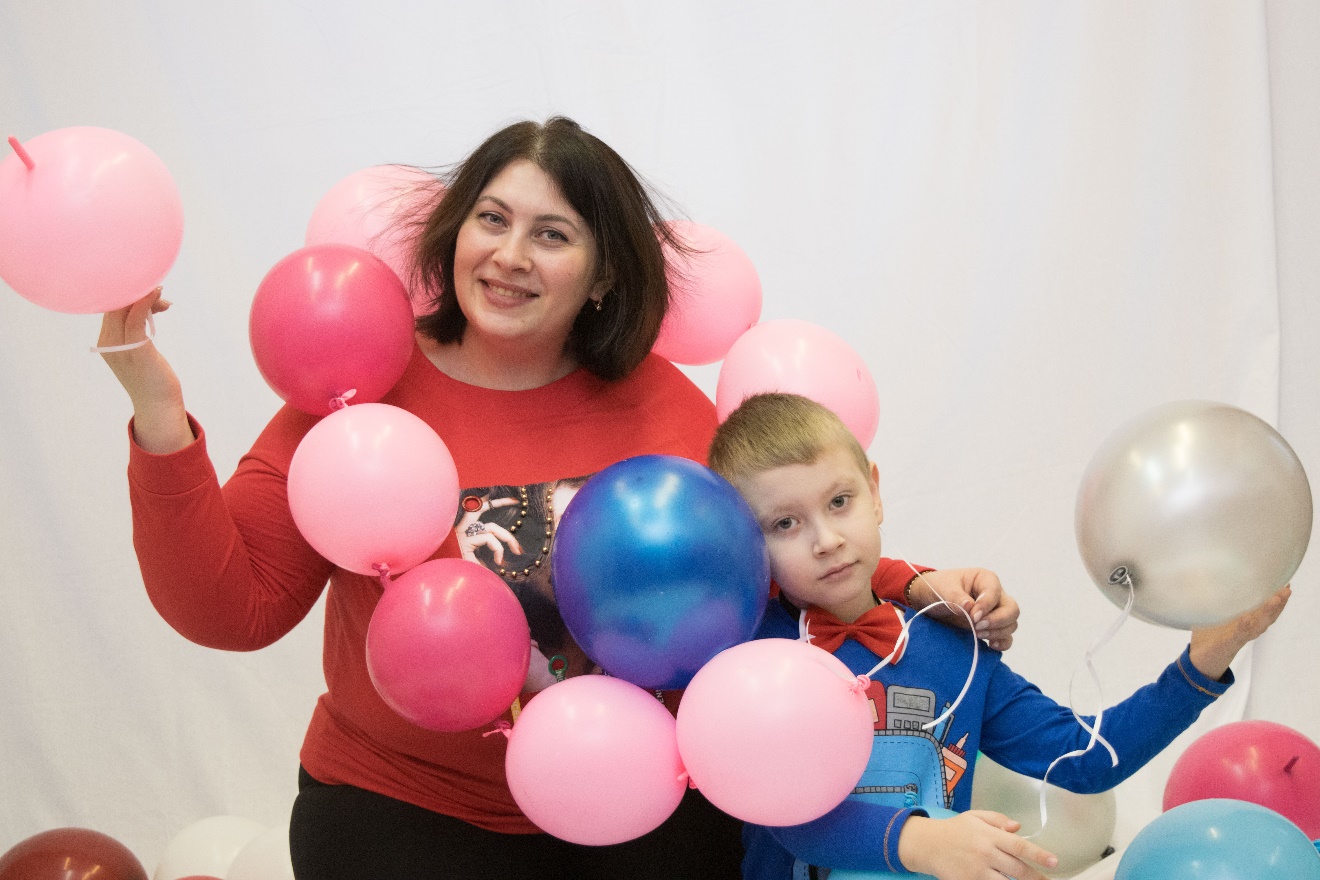 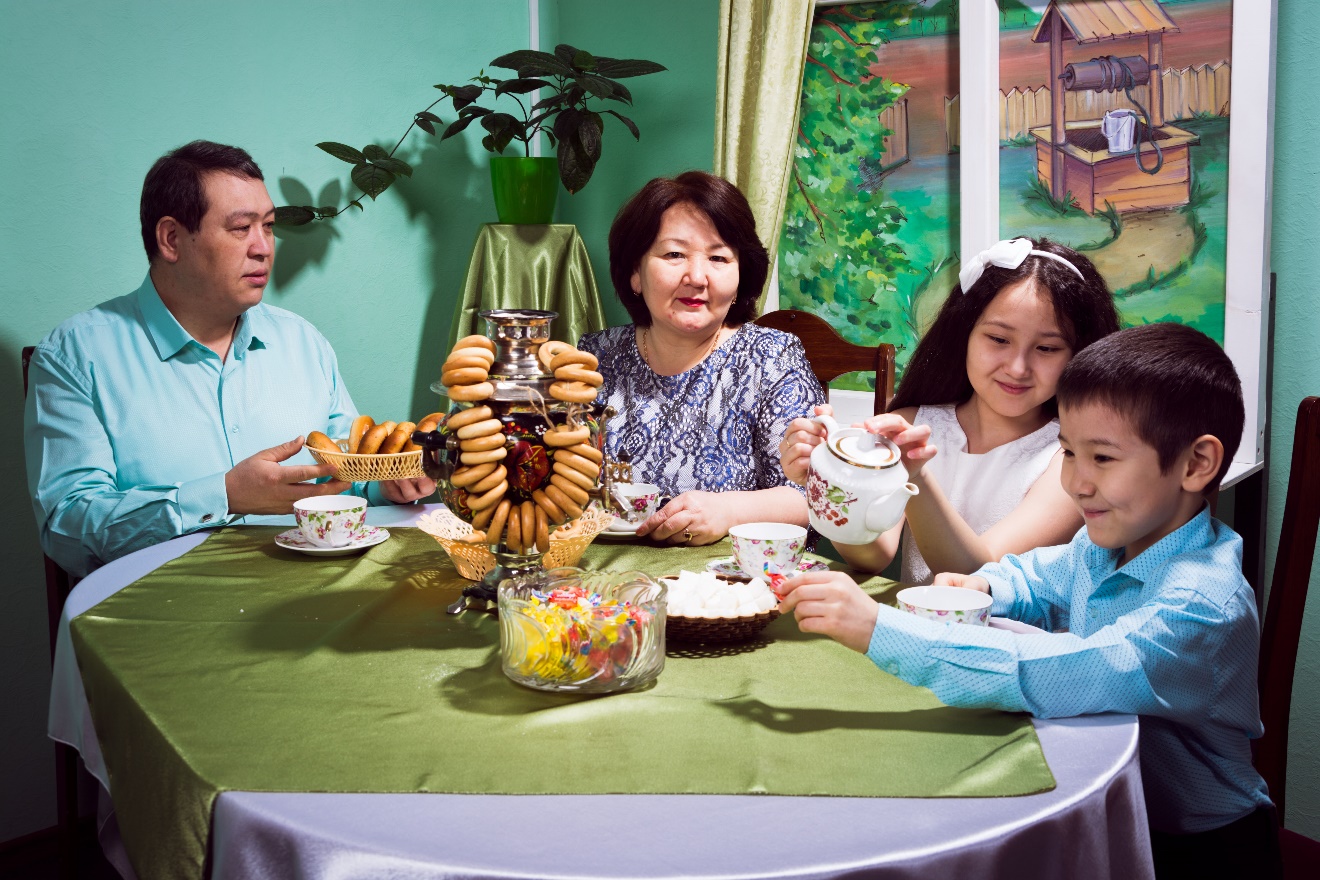 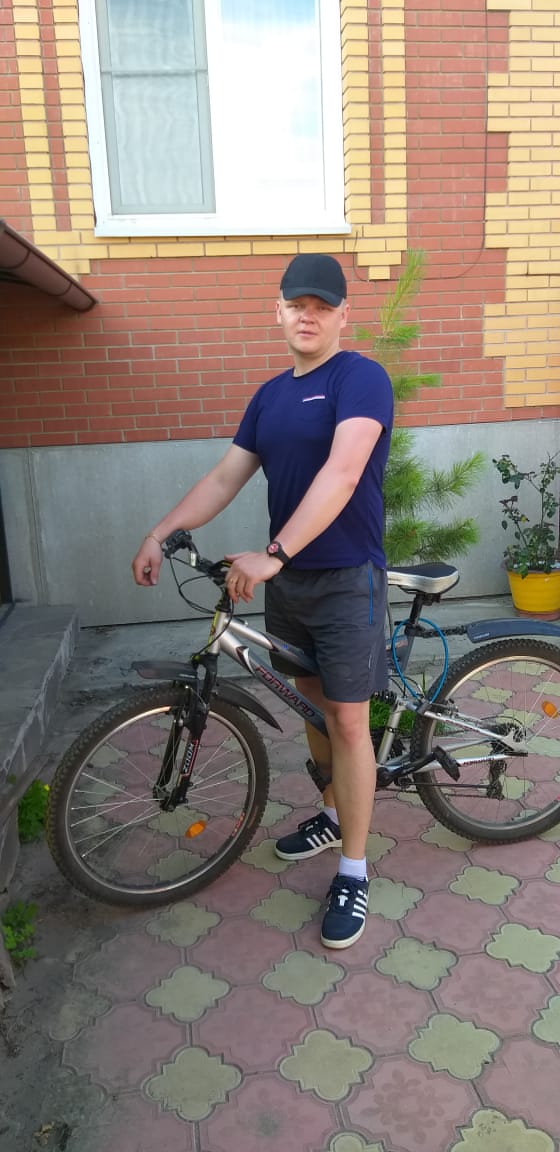 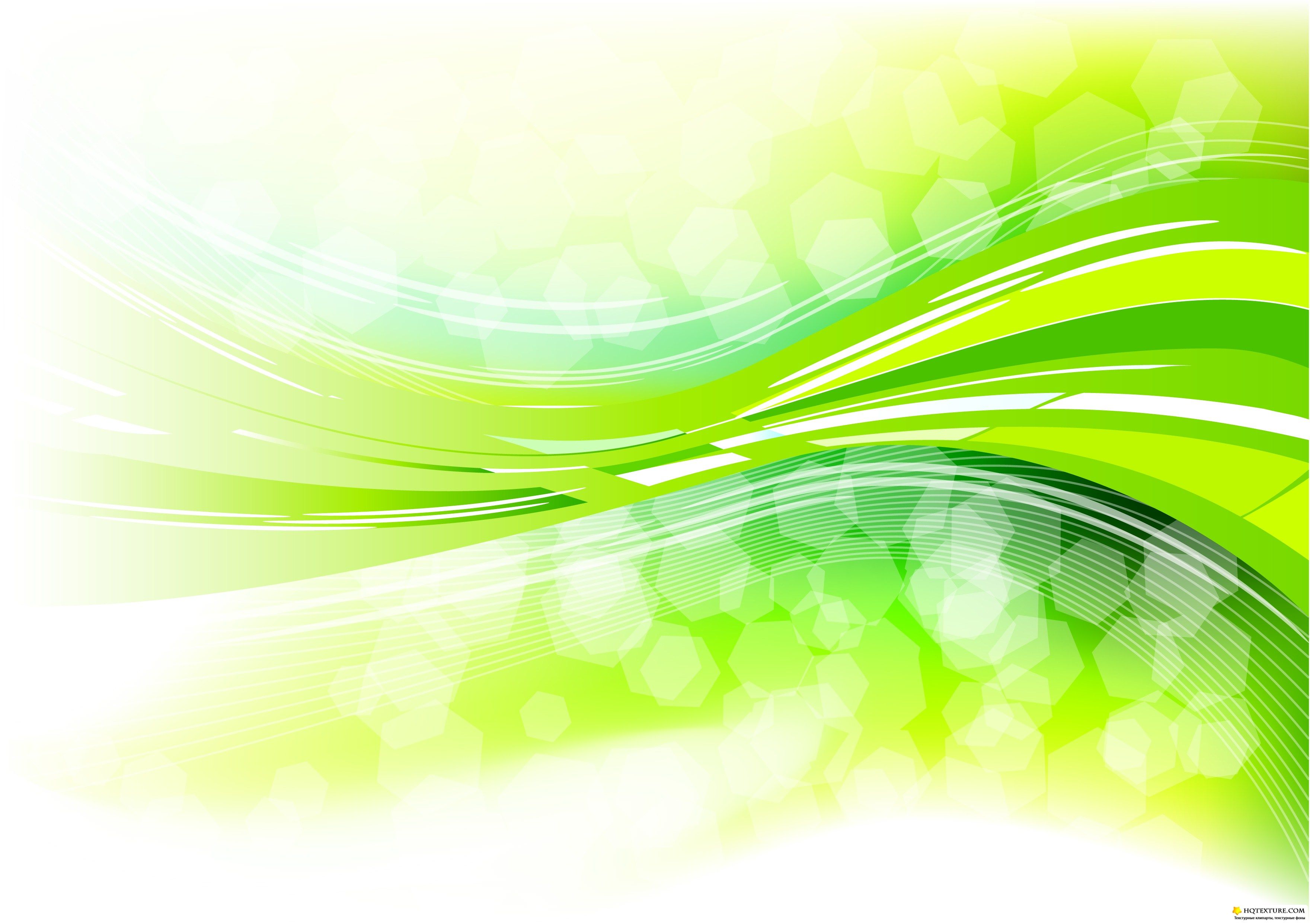 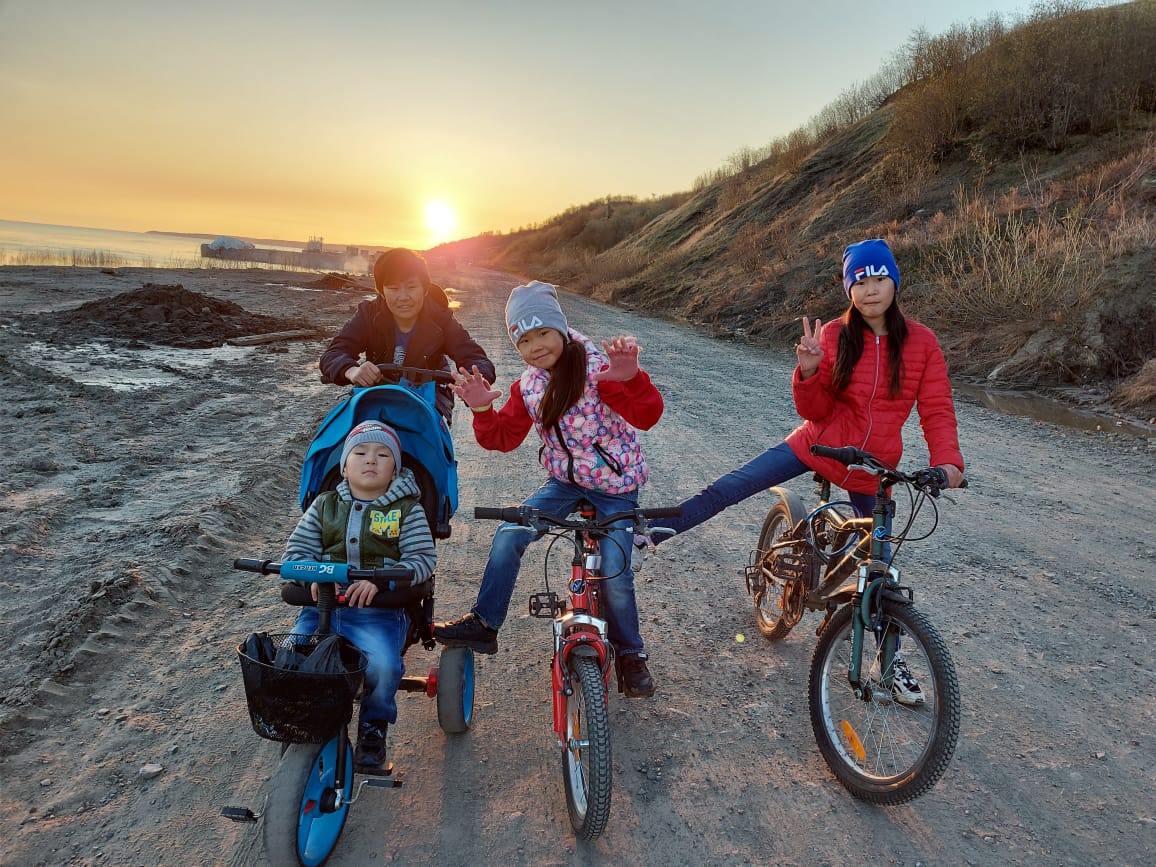 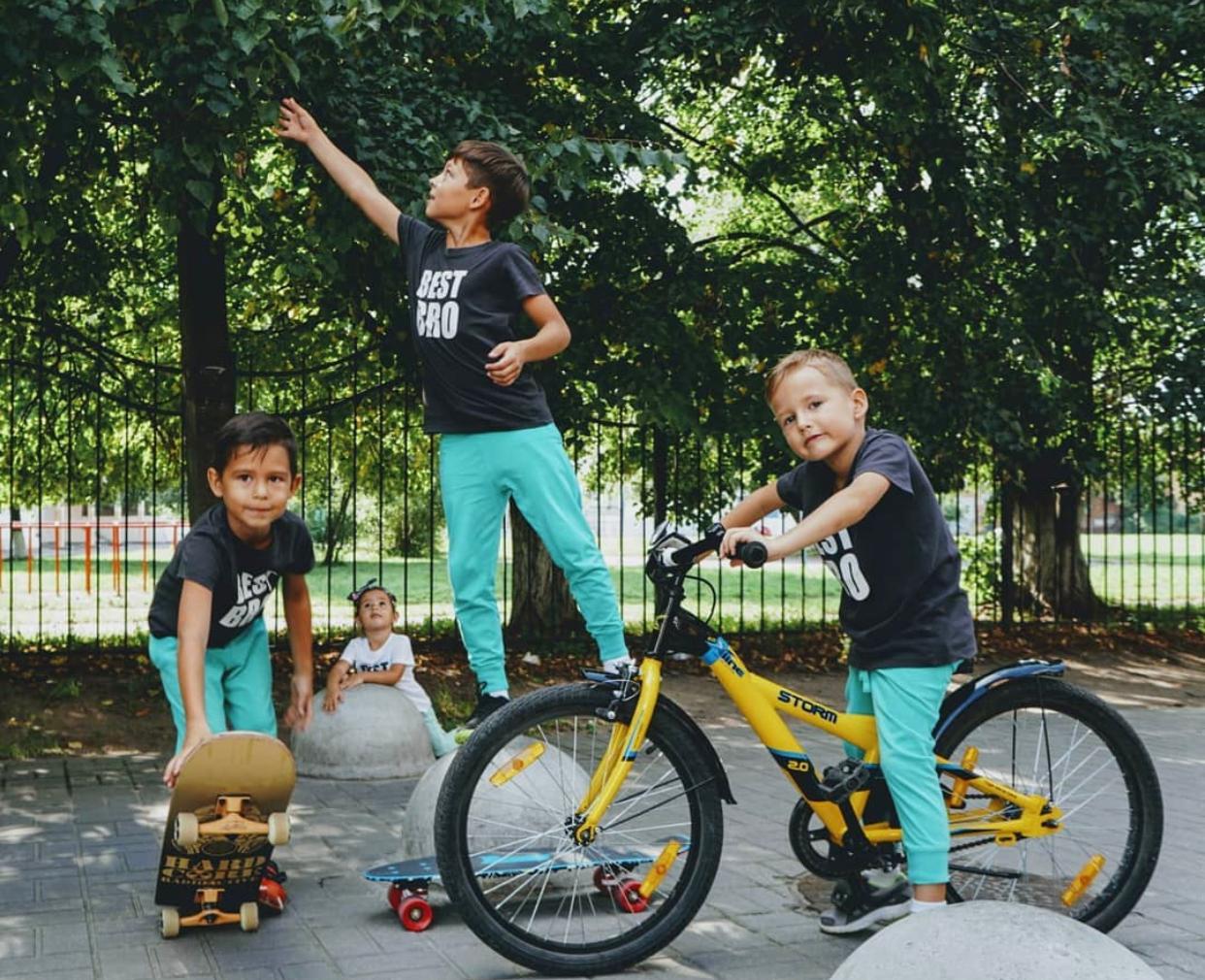 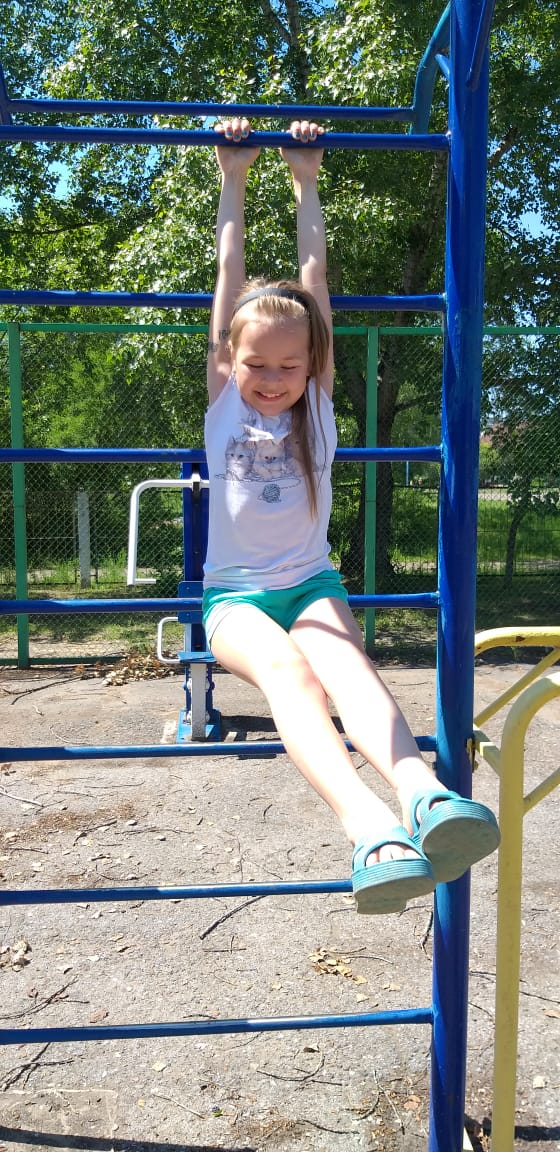 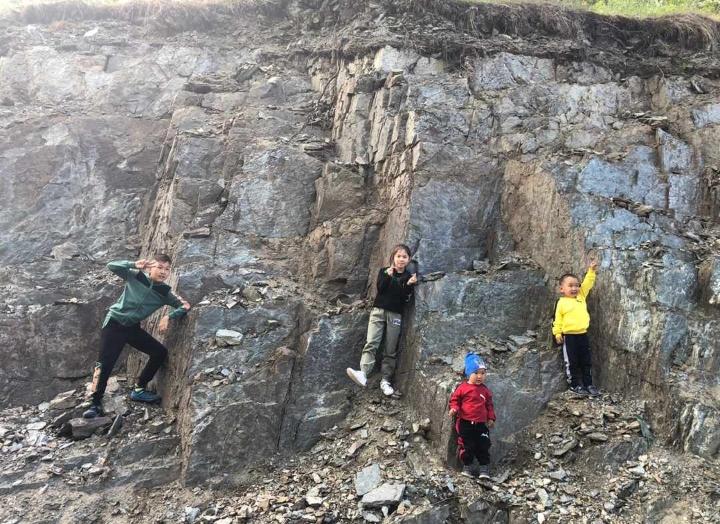 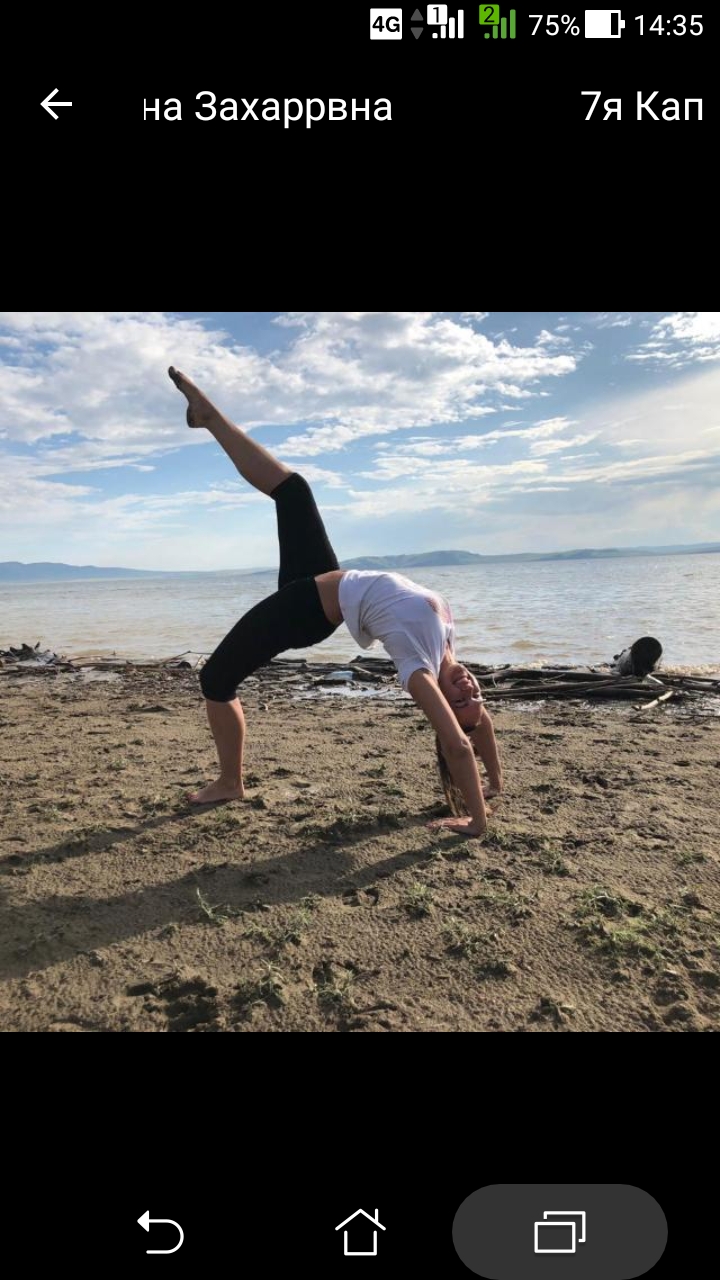 Акция 1 июня! Как мы ЗДОРОВо живем!
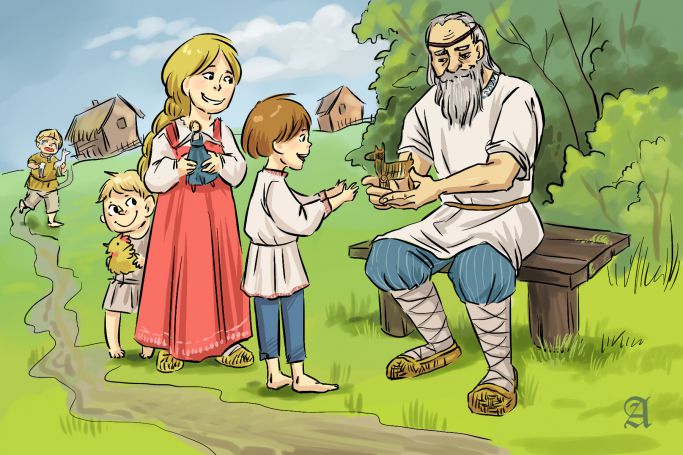 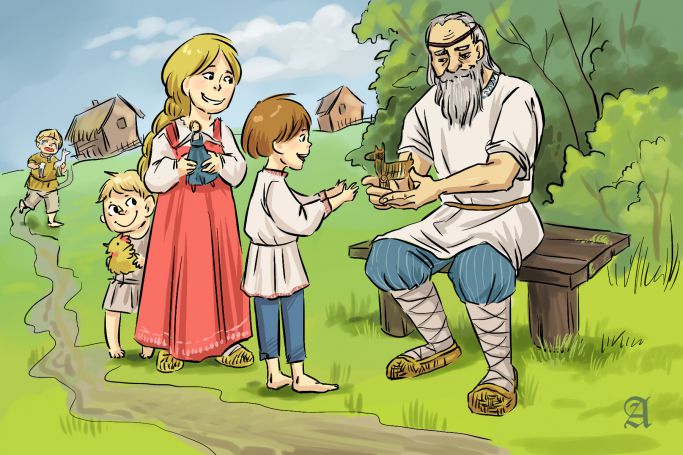 Легенда
ВЗАИМОПОНИМАНИЕ
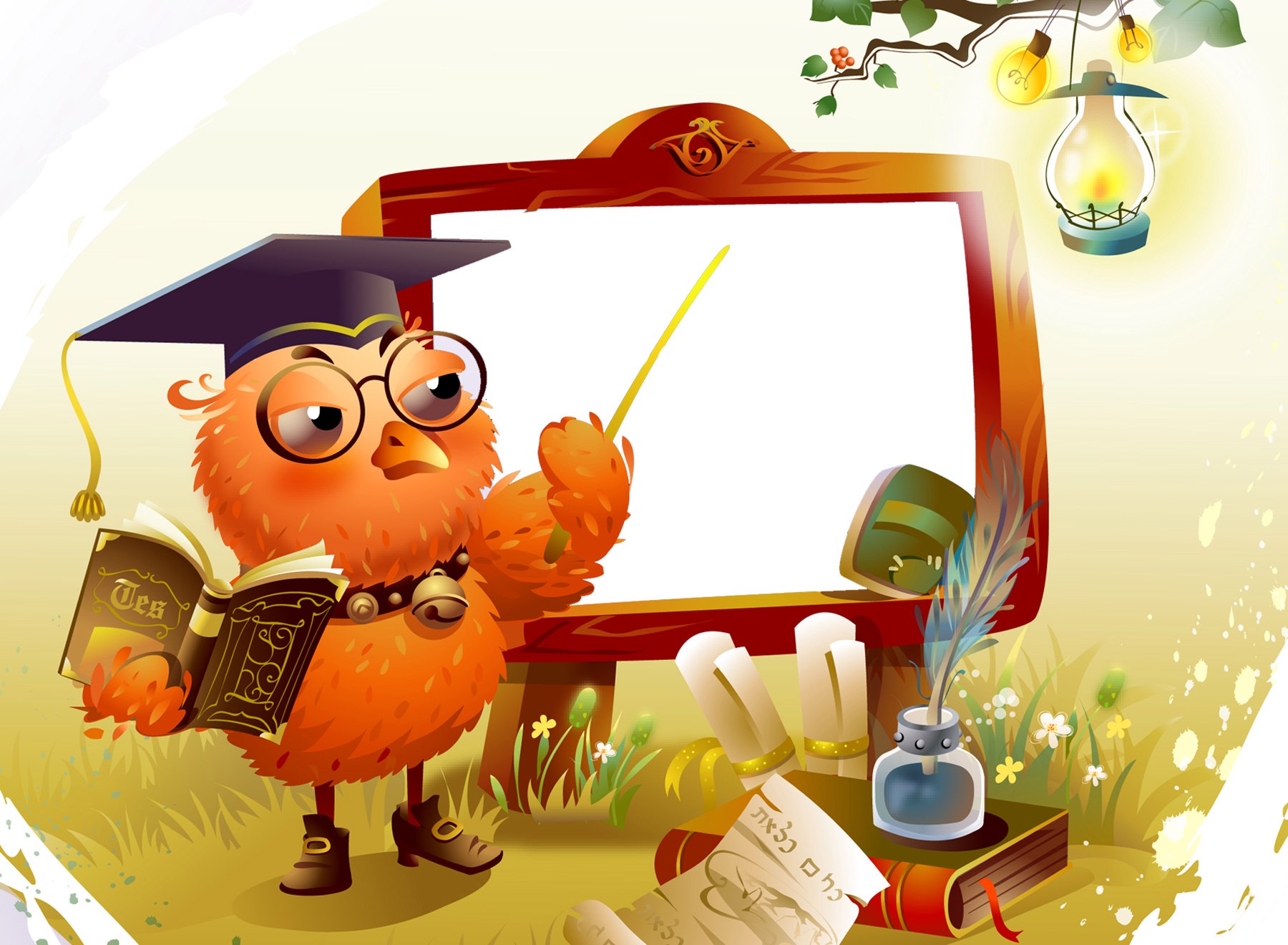 Конкурс:
«Семи пядей во лбу»
ВЗАИМОПОНИМАНИЕ
Конкурс:
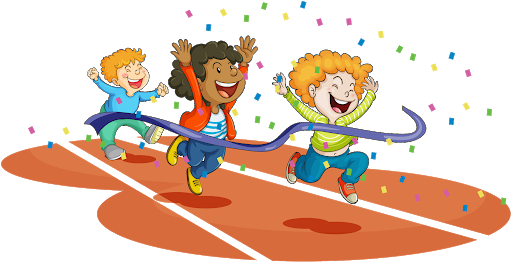 «Семимильными шагами»
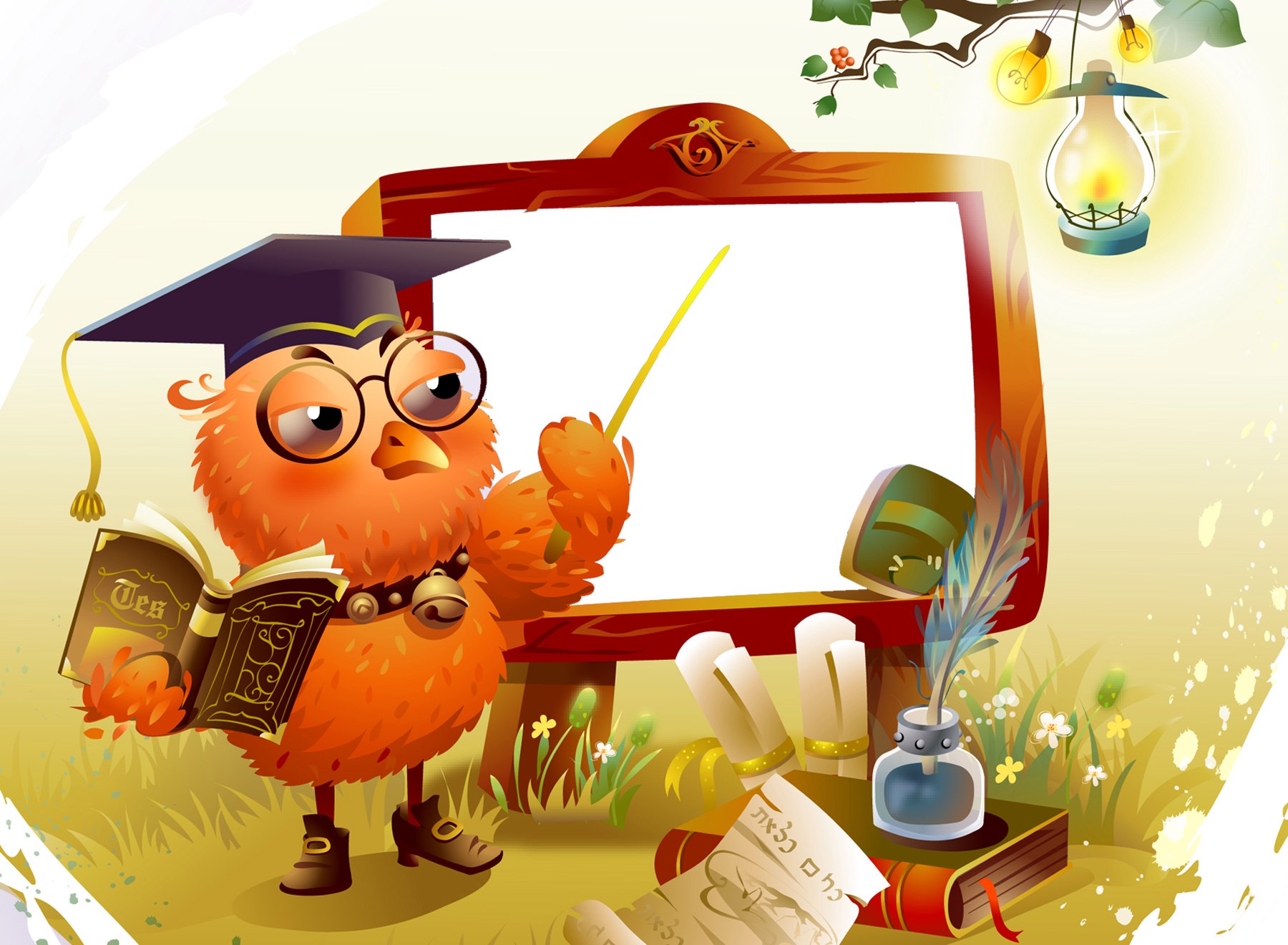 Конкурс:
«Семи пядей во лбу»
ВЗАИМОПОНИМАНИЕ
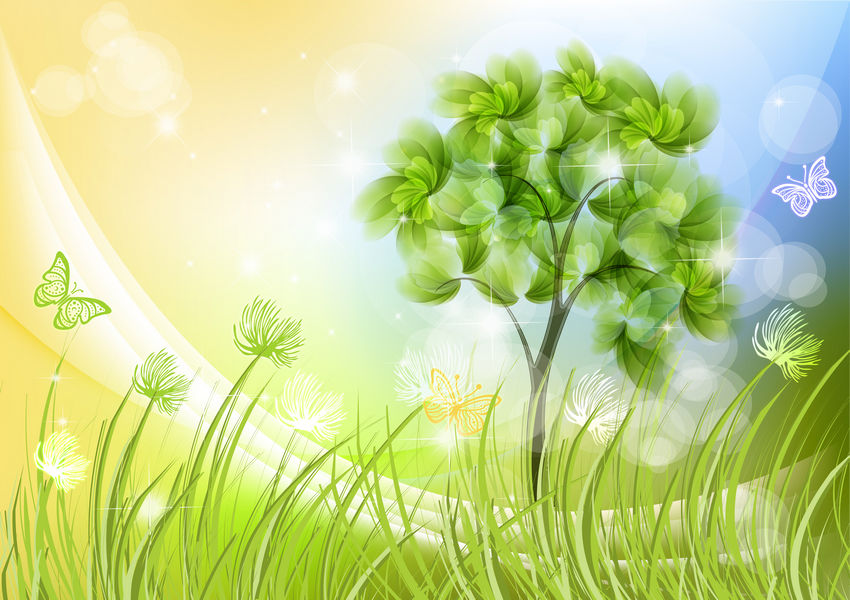 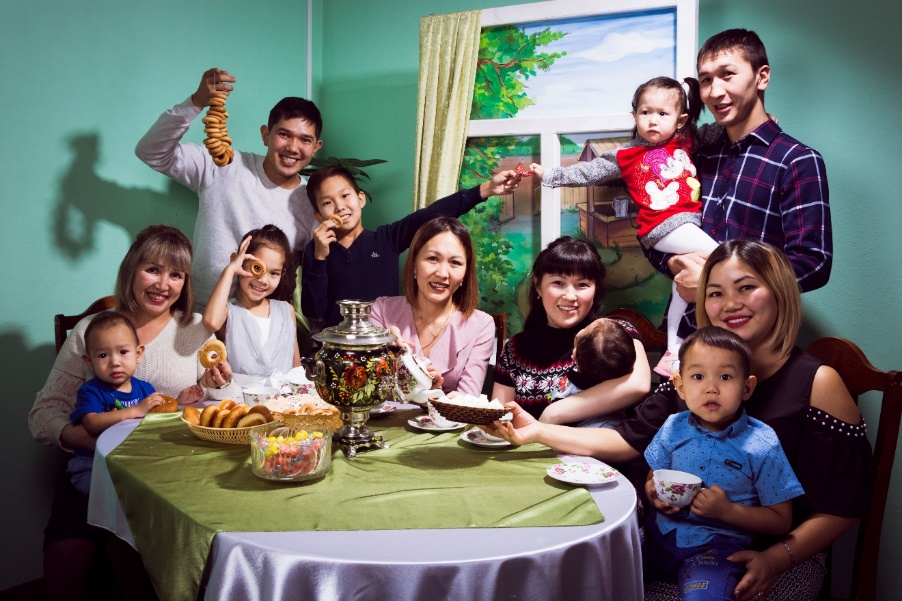 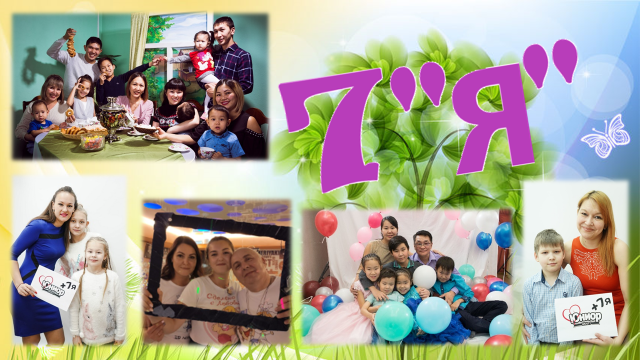 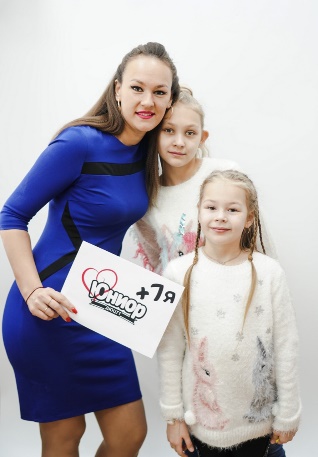 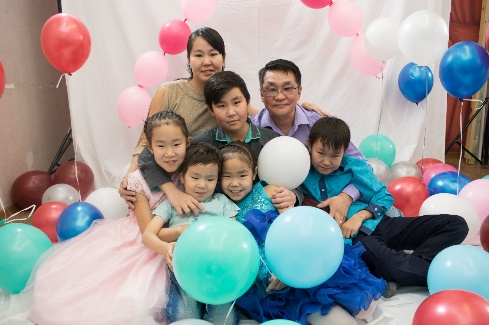 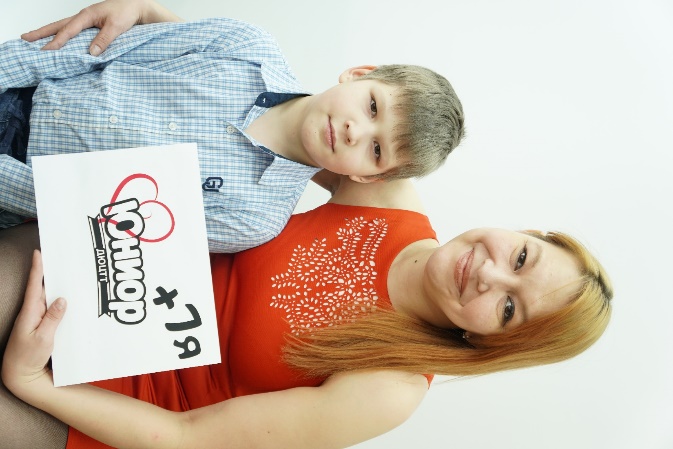 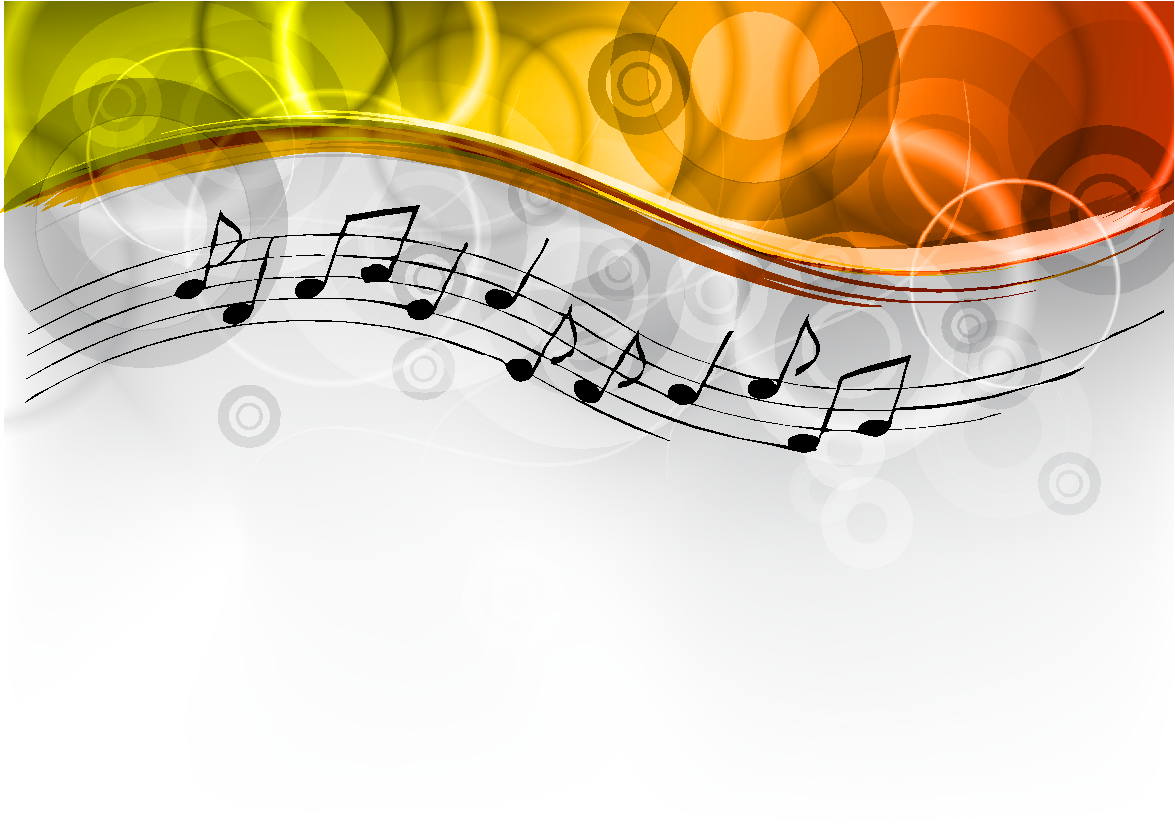 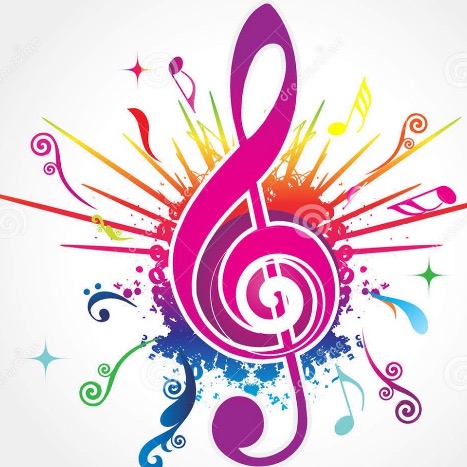 Музыкальный конкурс!
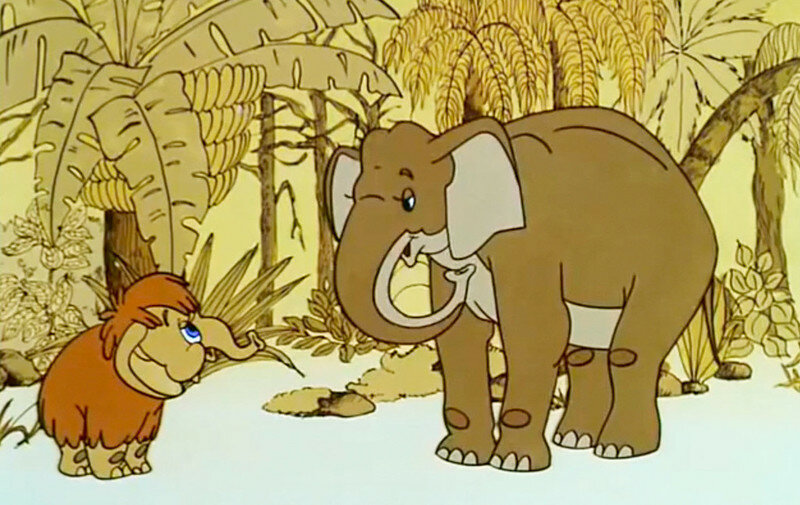 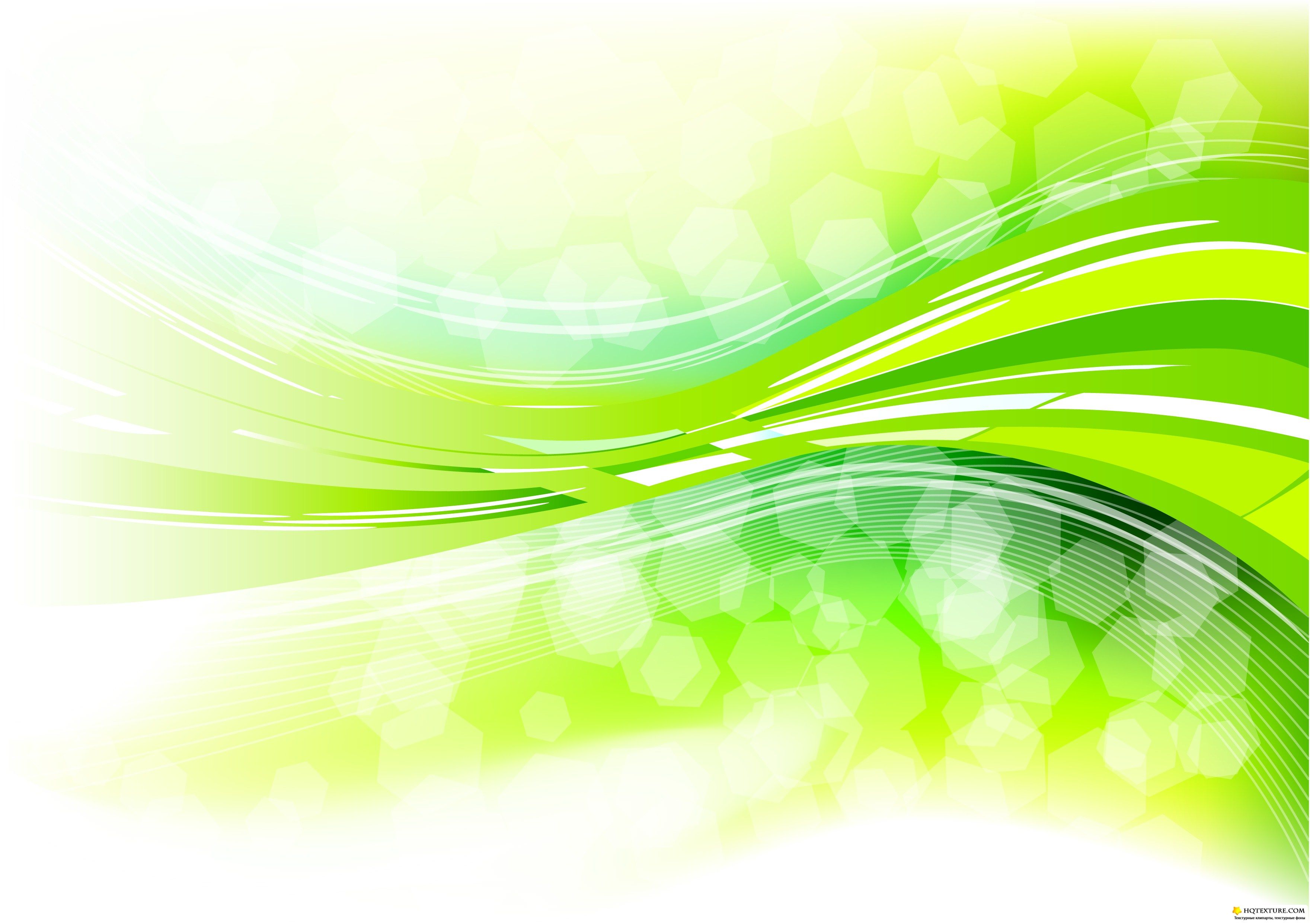 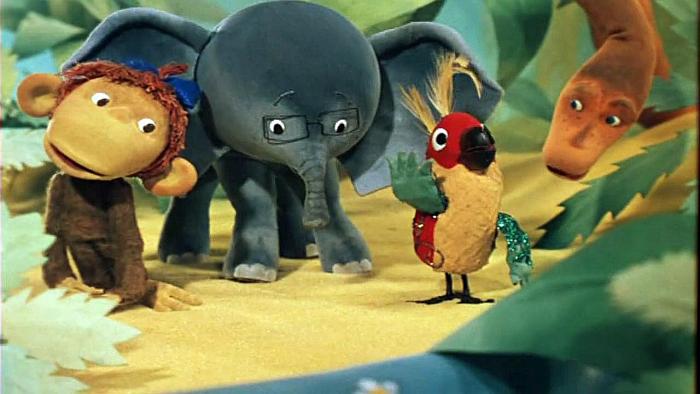 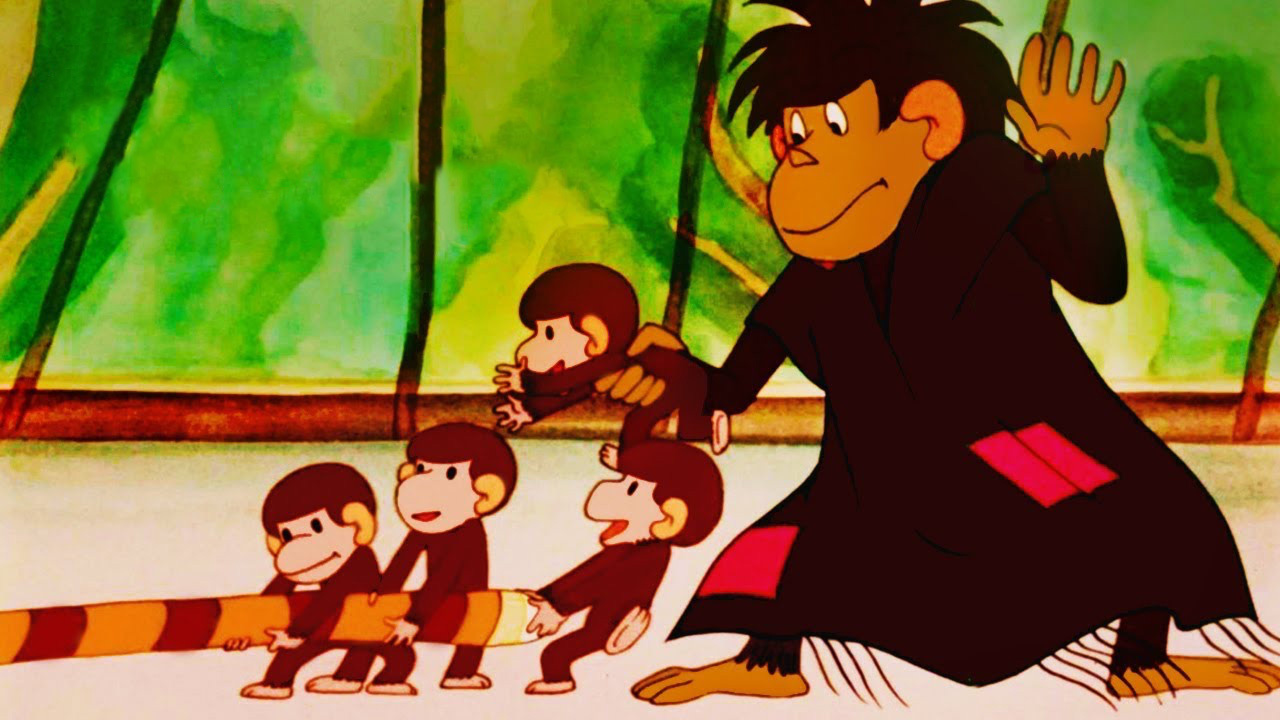 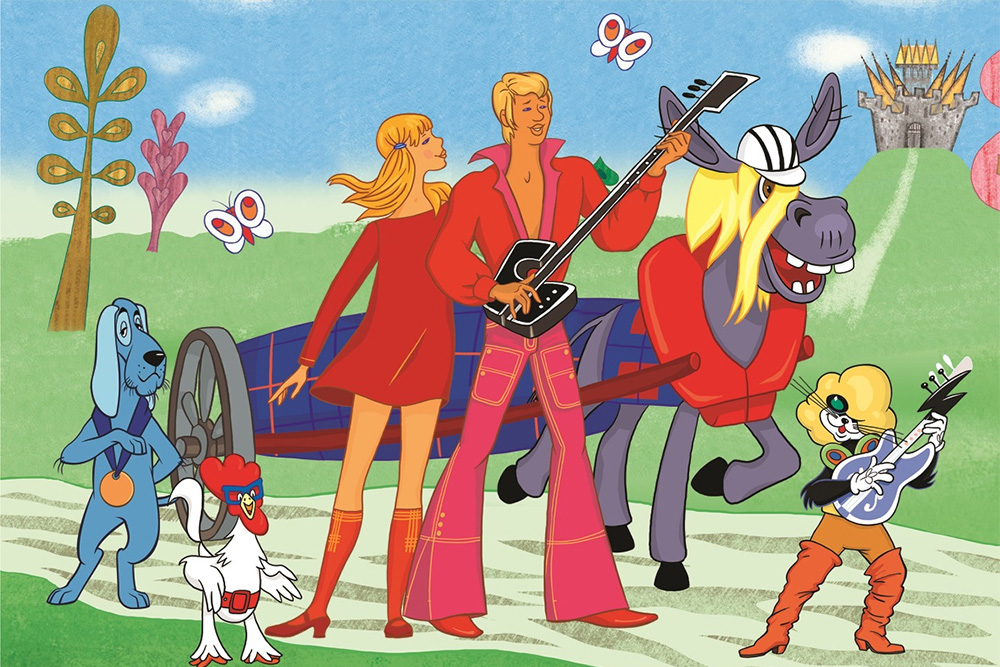 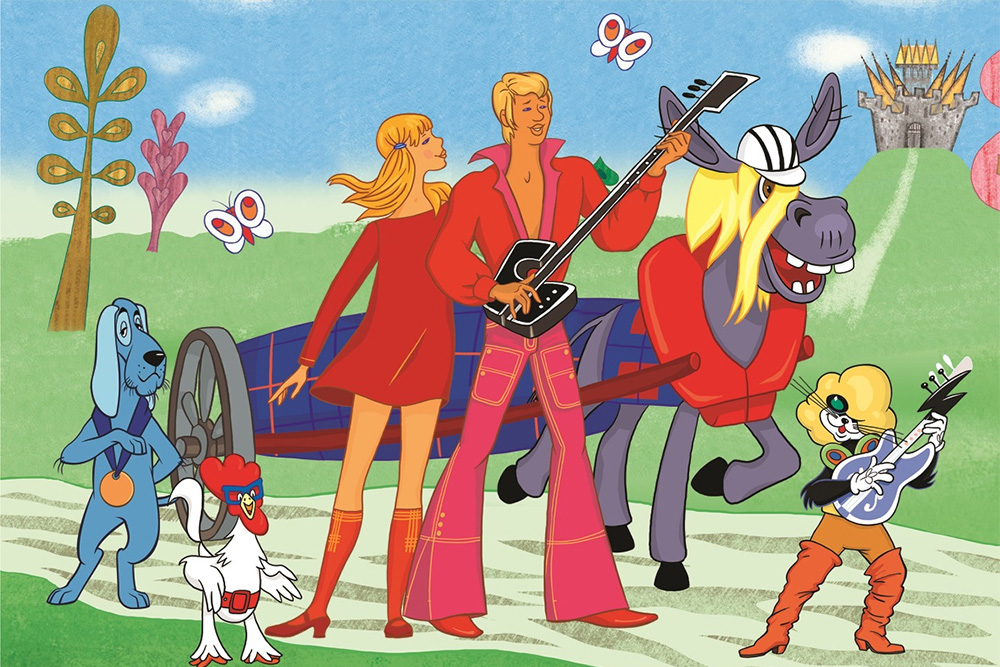 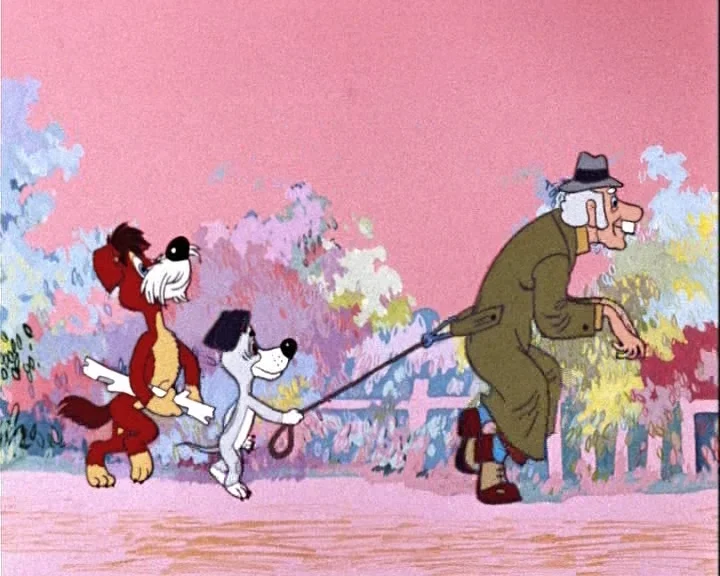 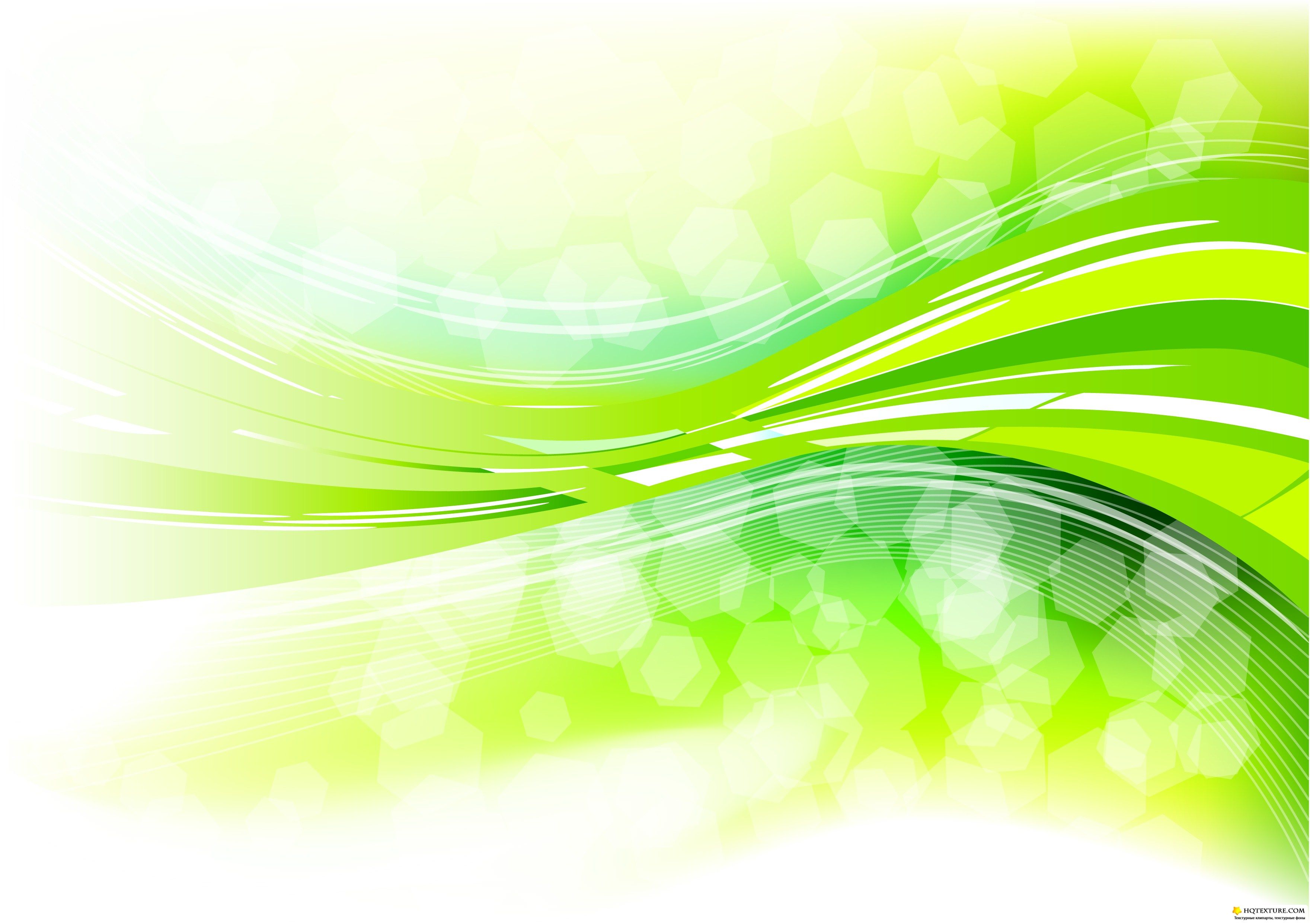 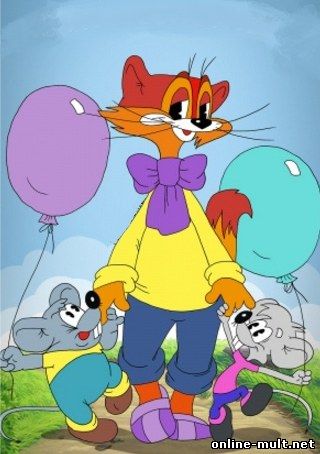 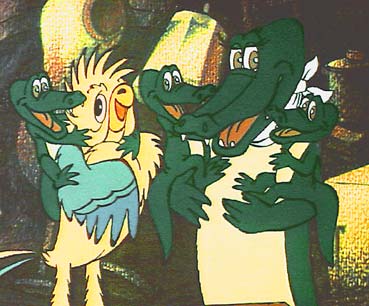 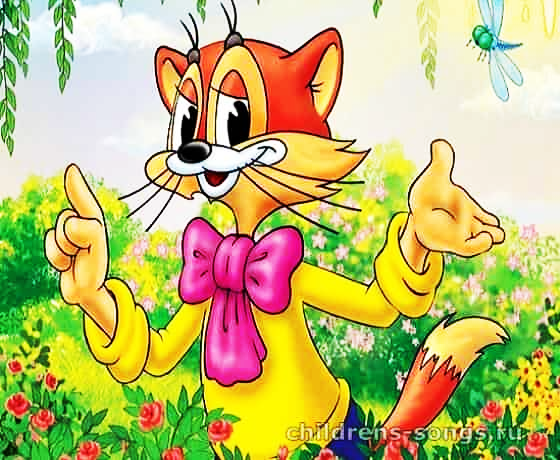 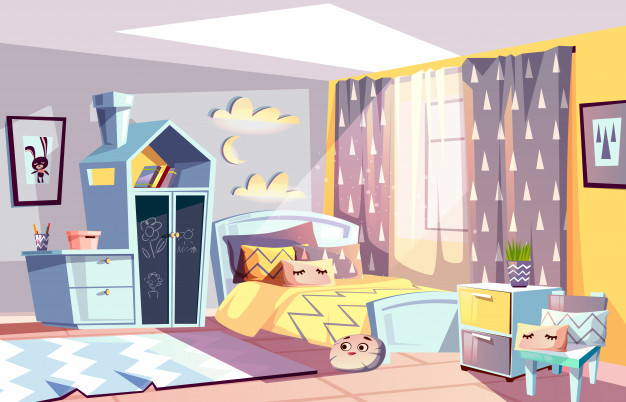 Сценка:
«Ване не  повезло!»
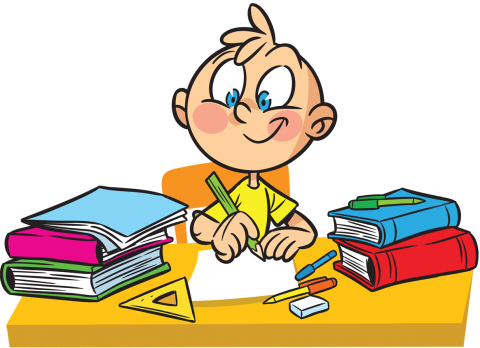 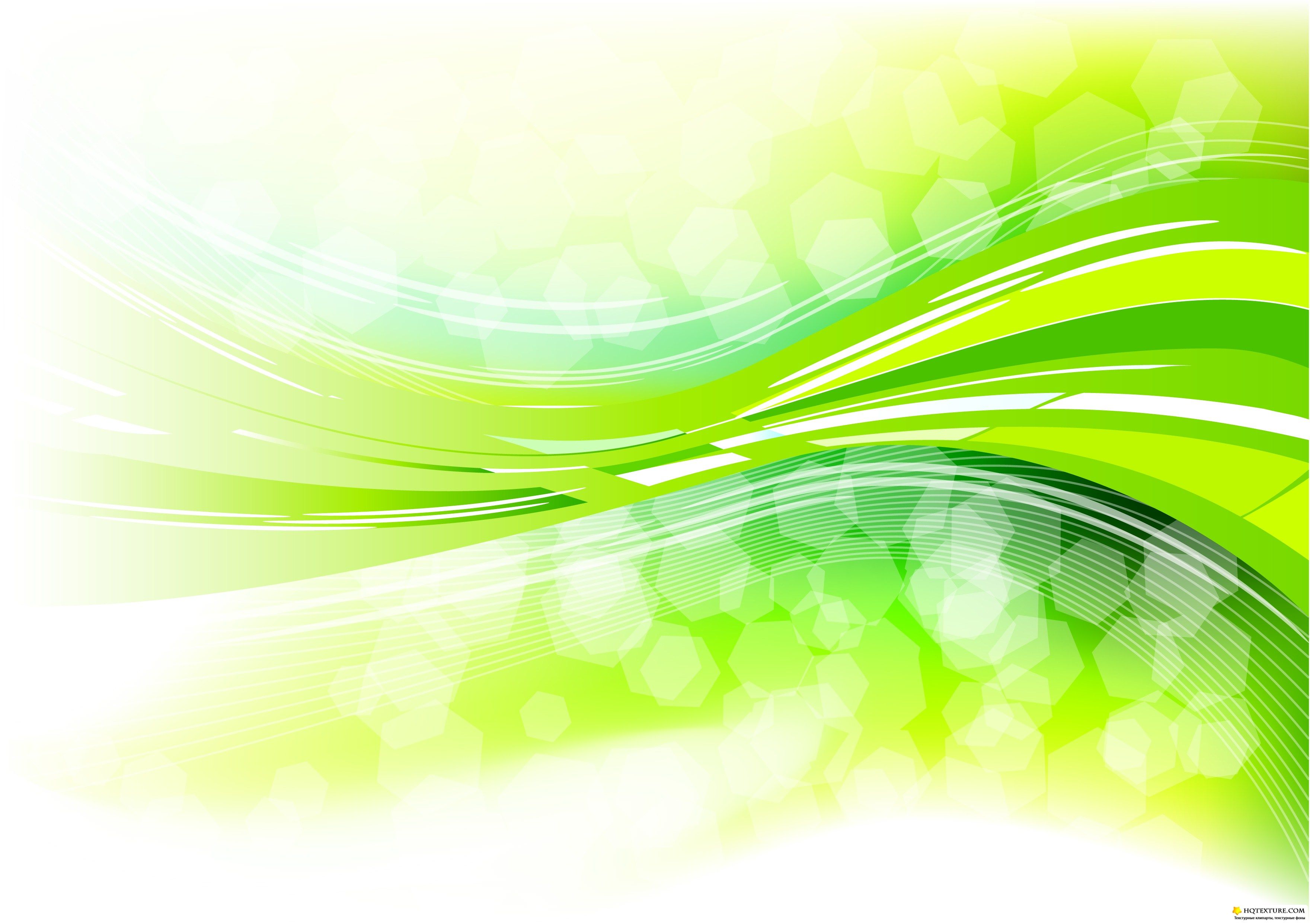 РОДОВОЕ ДРЕВО
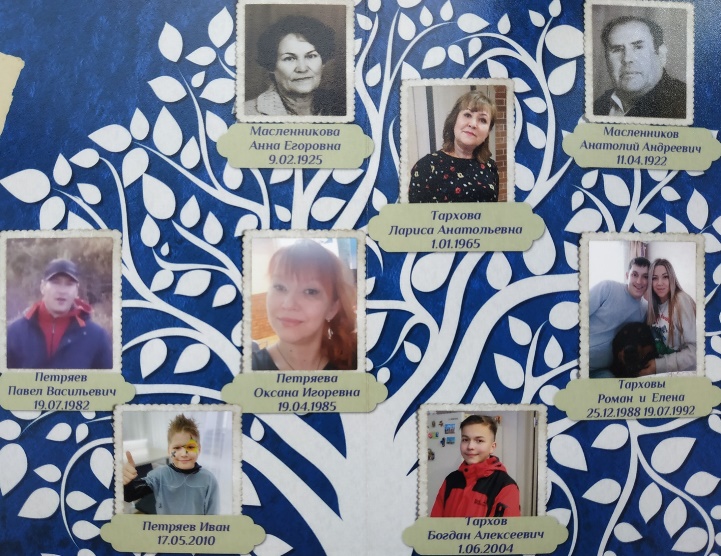 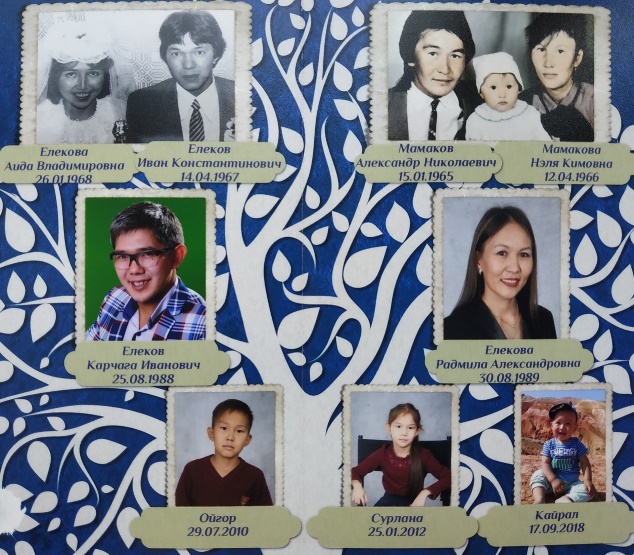 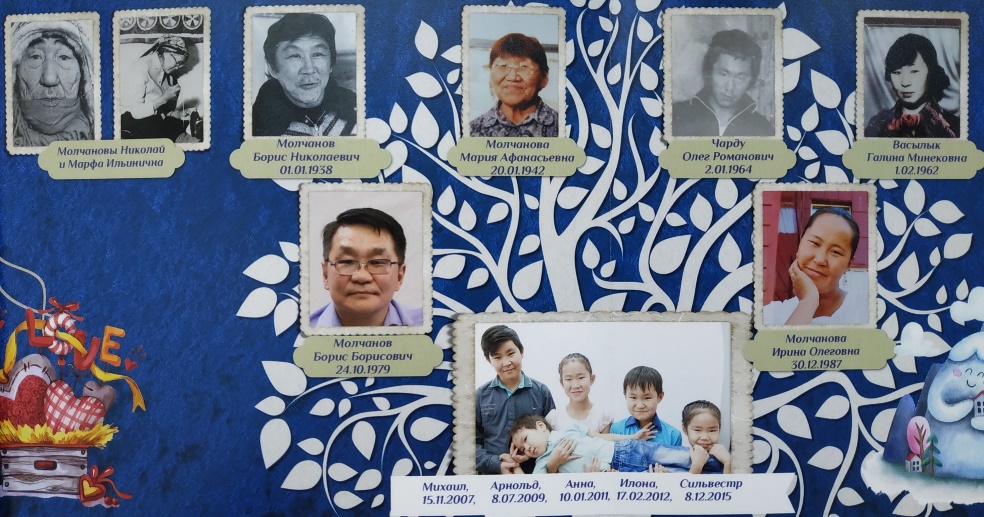 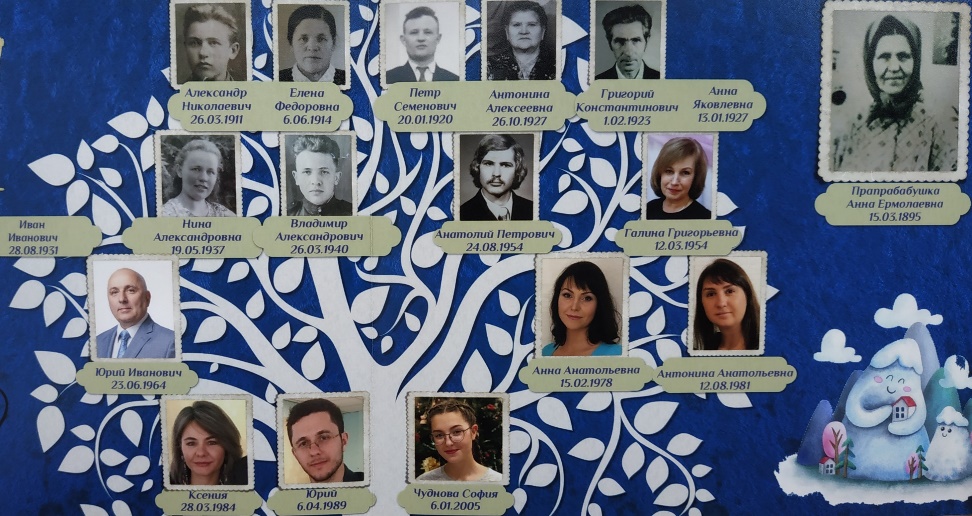 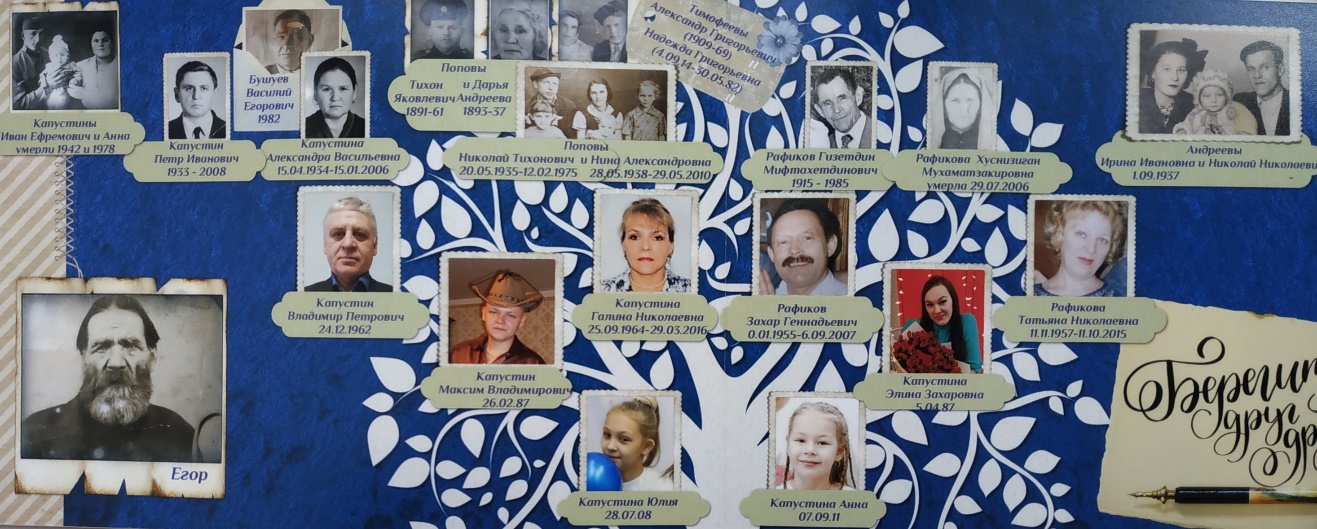 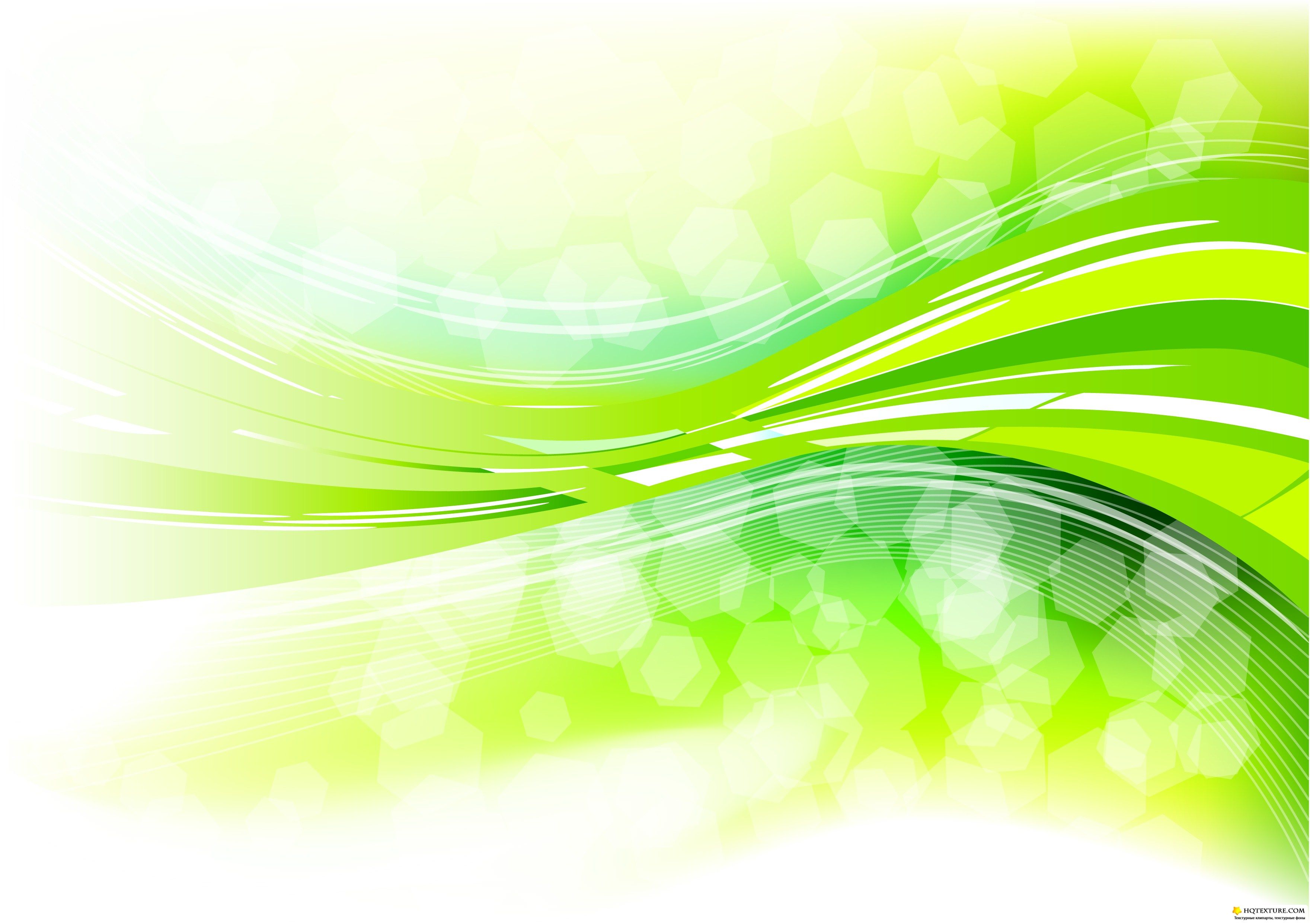 Проект «ЮНИОР + 7Я» закрыт!
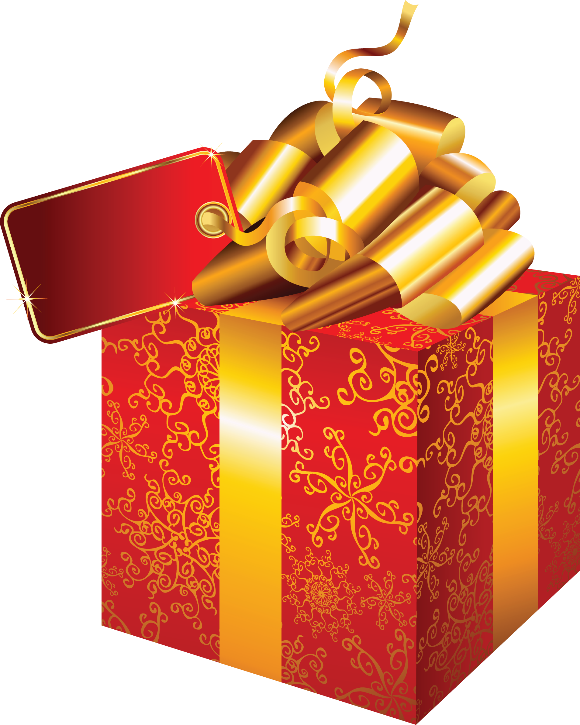 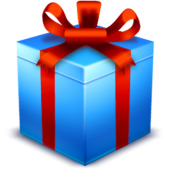